Stars-firs : Support de présentation du portail Porteur de projet/Bénéficiaire



03/01/2022
DNUM - SCN / SIM des ARS
Ma Démarche Santé
SOMMAIRE
PRÉSENTATION DE STARS-FIR
RÔLES PRÉVUS DANS STARS-FIR
CONNEXION ET CRÉATION DE COMPTE
PAGE D’ACCUEIL 
CONSULTER MON ORGANISME
CRÉATION DE PROJETS
CONTRACTUALISATION
SUIVI FINANCIER
MESSAGERIE
RECHERCHE DE PROJETS
COPIE D’UN PROJET EXISTANT 
MODIFICATION OU SUPRESSION DE PROJET
DNUM - SCN / SIM des ARS
Ma Démarche Santé
1. PRÉSENTATION DE STARS-FIR
COUVERTURE DES PROCESSUS MÉTIER/FONCTIONNALITÉS 
L’application est centrée sur le processus de gestion du Fonds d’intervention régional (FIR) autour de la notion de « projet »
Elle permet aux différents acteurs de proposer des projets, d’arbitrer sur leur financement et de les suivre le cas échéant.

 STARS-FIR porte l’ensemble de la chaine de valeur à savoir : 
Les actions de création et de gestion de projet 
L’évaluation des propositions de projets, de leur plan de financement
Les arbitrages internes aux ARS (comités)
Le suivi financier dans le cadre d’une campagne budgétaire dans une optique de pilotage global
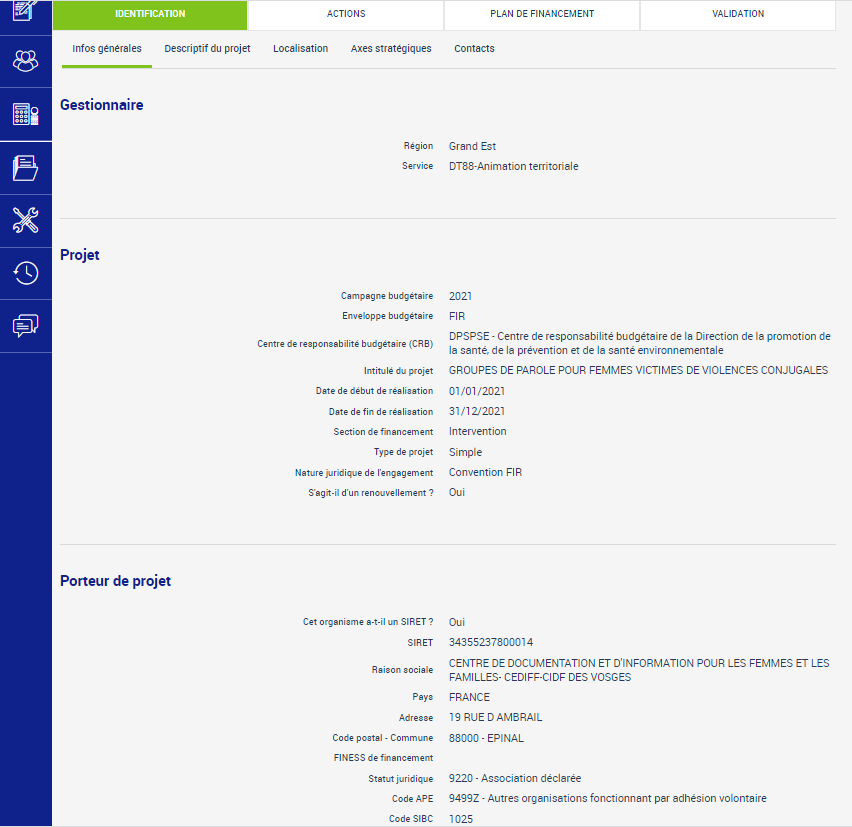 DNUM - SCN / SIM des ARS
Ma Démarche Santé
2. RÔLES PRÉVUS DANS MA DEMARCHE SANTE
Plusieurs rôles sont prévus dans STARS-FIR pour assurer la gestion des projets dans le cadre du FIR : 

Porteur de projet : Accessible via un portail externe pour renseigner les informations de leur établissement. Ils ont un accès restreint à leurs projets uniquement et peuvent en assurer le suivi conjointement avec les gestionnaires en détaillant notamment les actions réalisées – rôle à la main des établissements.

Gestionnaire : intervention sur la création, le dépôt , la recevabilité et l’instruction d’un projet. Il est l’interlocuteur en contact avec le porteur de projet – rôle à main de l’ARS
Superviseur : chargé d’effectuer des actions de validation – rôle à la main de l’ARS
Administrateurs National ou Régional : chargés des paramétrages 
Lecteur : permet la lecture des informations d’un projet sans pouvoir réaliser aucune action
Piste d’audit d’un projet dans MDS
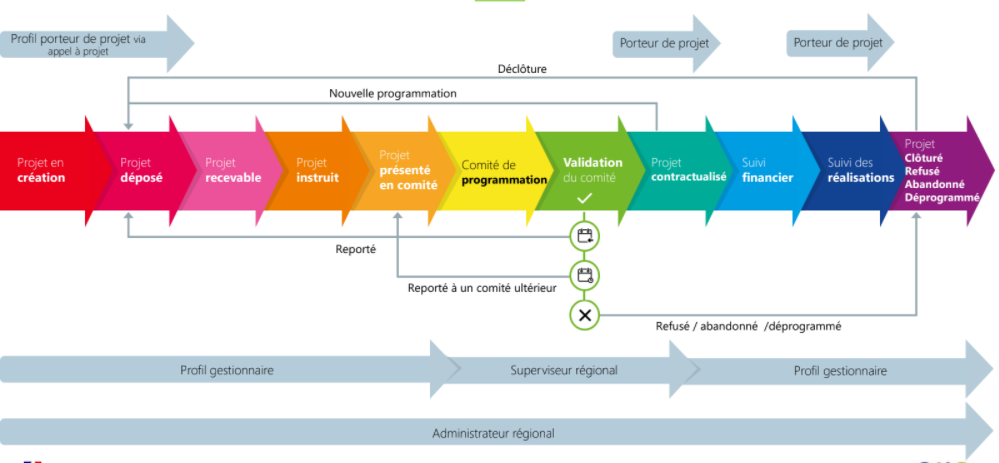 DNUM - SCN / SIM des ARS
Ma Démarche Santé
3. CONNEXION ET CRÉATION DE COMPTE
CONNEXION
Cliquer sur créer un compte porteur de projet

CRÉATION DE COMPTE 
Compléter les informations demandées (toutes sont obligatoires sauf le numéro de téléphone)
2
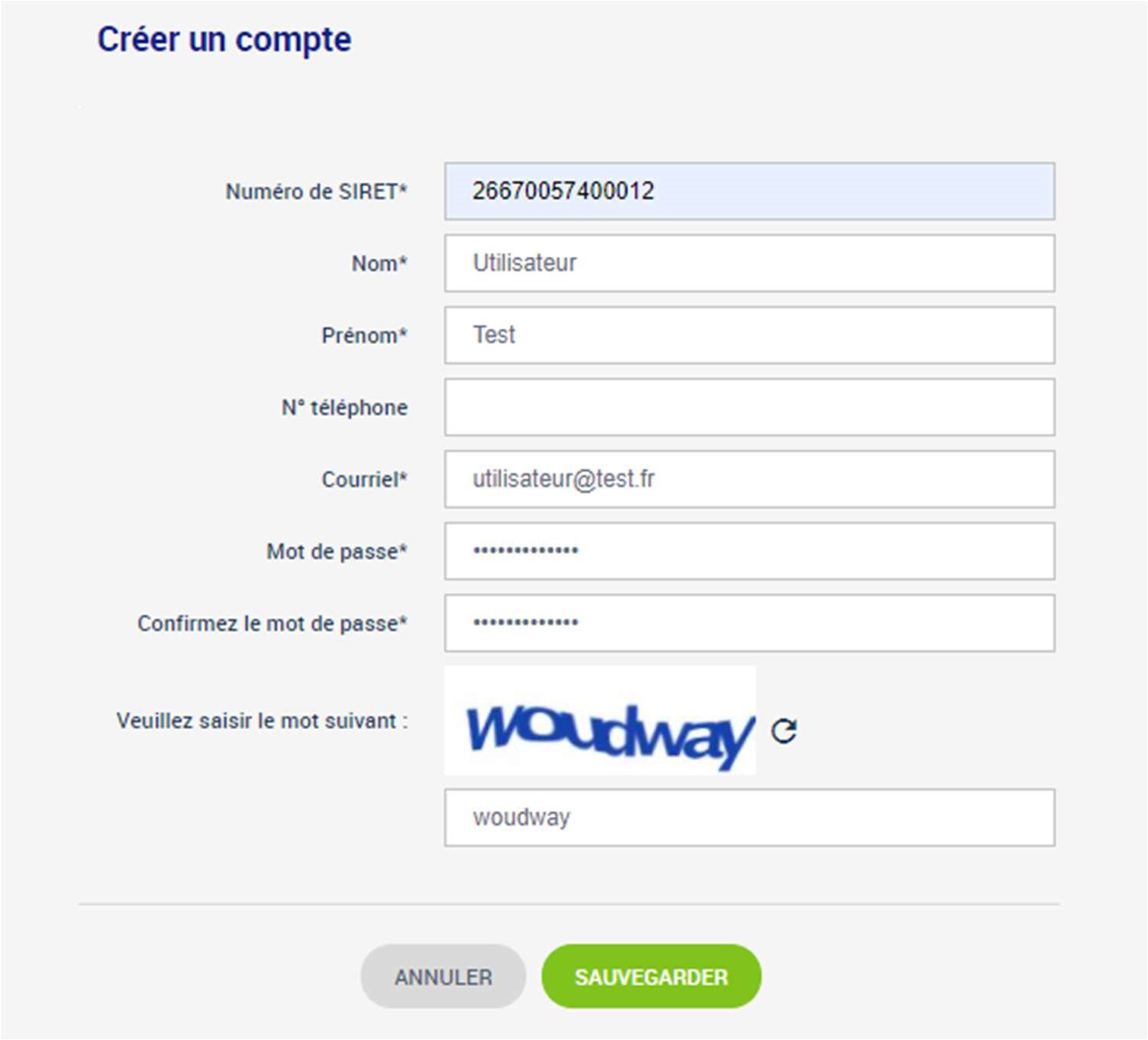 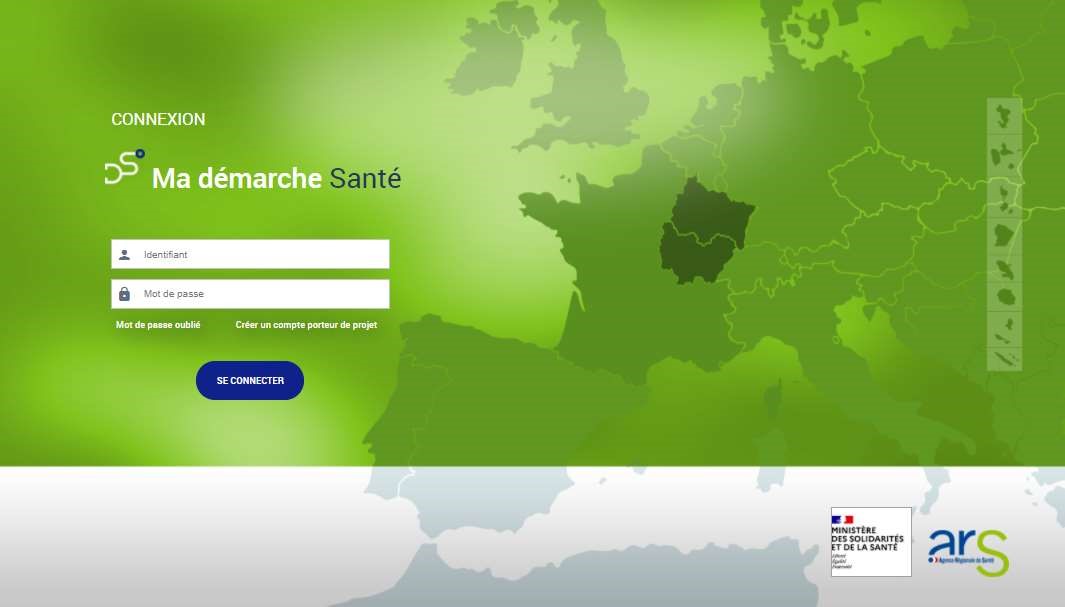 1
DNUM - SCN / SIM des ARS
Ma Démarche Santé
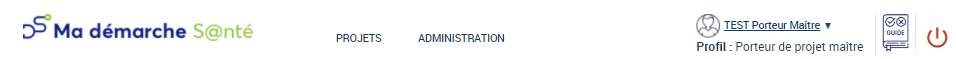 4. PAGE D’ACCUEIL
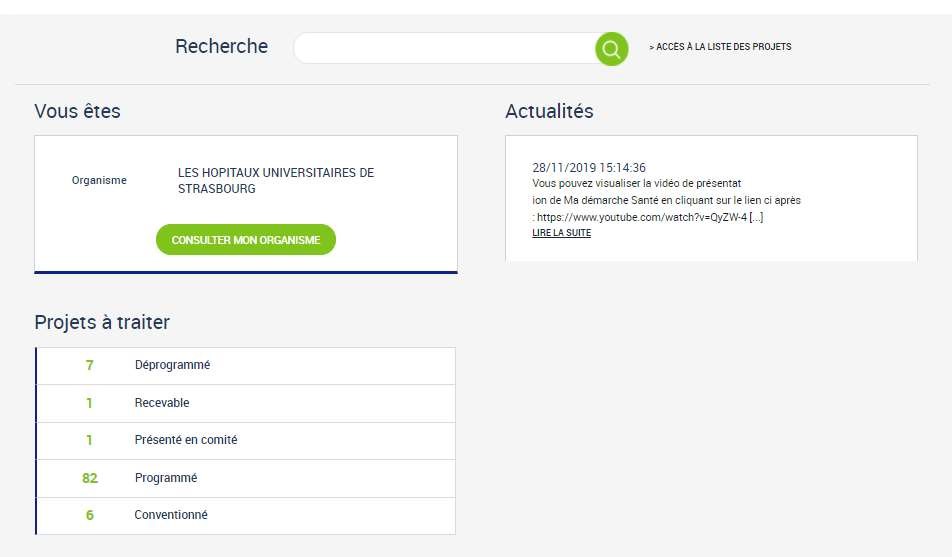 9
8
Votre page d’accueil est décomposée en plusieurs parties : 

Consulter mon organisme
Accéder aux Projets à traiter
Créer un projet
Accéder aux Actualités
Accéder à la liste de tous ses projets et les gérer via la recherche  
Accéder à la liste de tous ses projets et les gérer via l’écran Projets
Modifier son profil en cliquant sur son nom en haut à droite
7
6
3
4
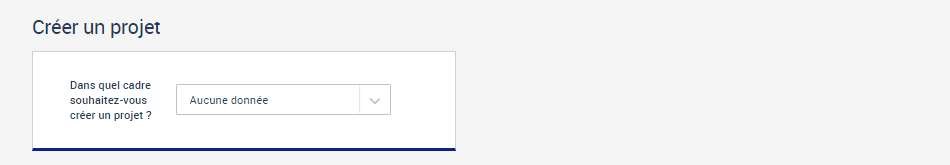 5
DNUM - SCN / SIM des ARS
Ma Démarche Santé
5. CONSULTER MON ORGANISME – ONGLET IDENTIFICATION
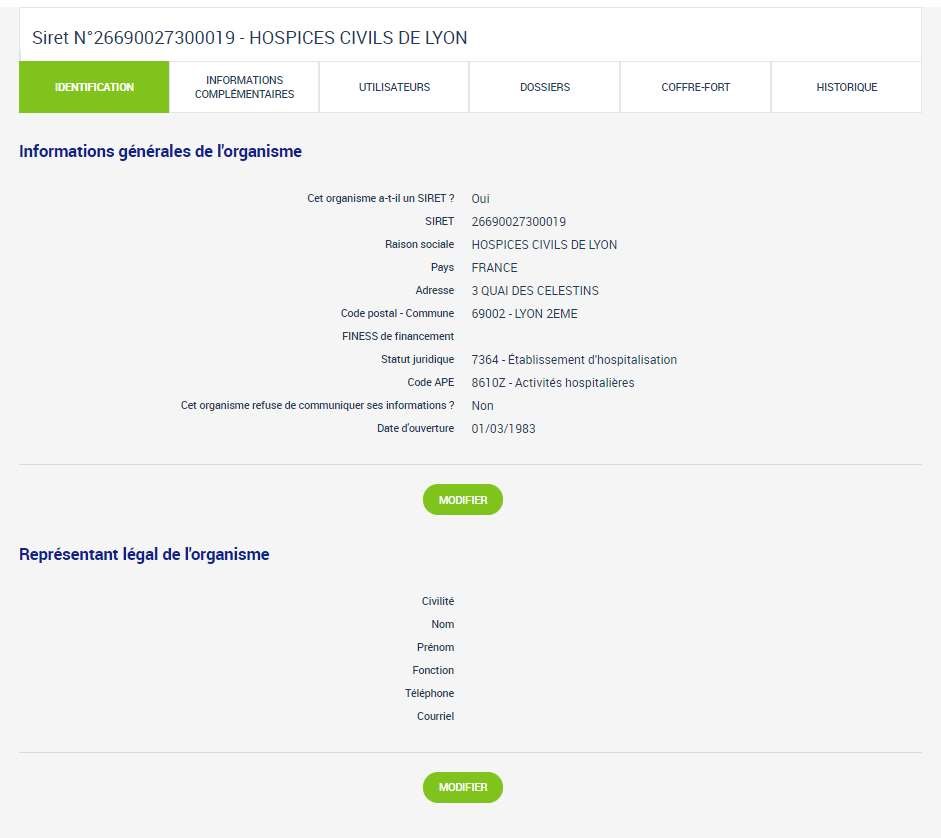 Après avoir cliqué sur « consulter mon organisme » sur la page d’accueil, une page apparait avec plusieurs onglets : 

Sur l’onglet IDENTIFICATION :

Les informations de votre organisme sont récupérées directement si celui-ci est déjà existant dans la base Sirène
Vous avez la possibilité de rajouter le N° de FINESS non récupéré (en cliquant sur modifier)
Vous devez ajouter le représentant légal de votre organisme (en cliquant sur modifier)
Vous pouvez ajouter les contacts de votre organisme susceptibles d’être contactés pour les projets pour lesquels vous sollicitez le financement de l’ARS
10
11
11
12
12
13
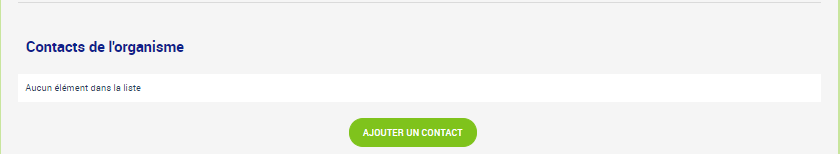 13
DNUM - SCN / SIM des ARS
Ma Démarche Santé
5. CONSULTER MON ORGANISME – ONGLET INFORMATIONS COMPLEMENTAIRES
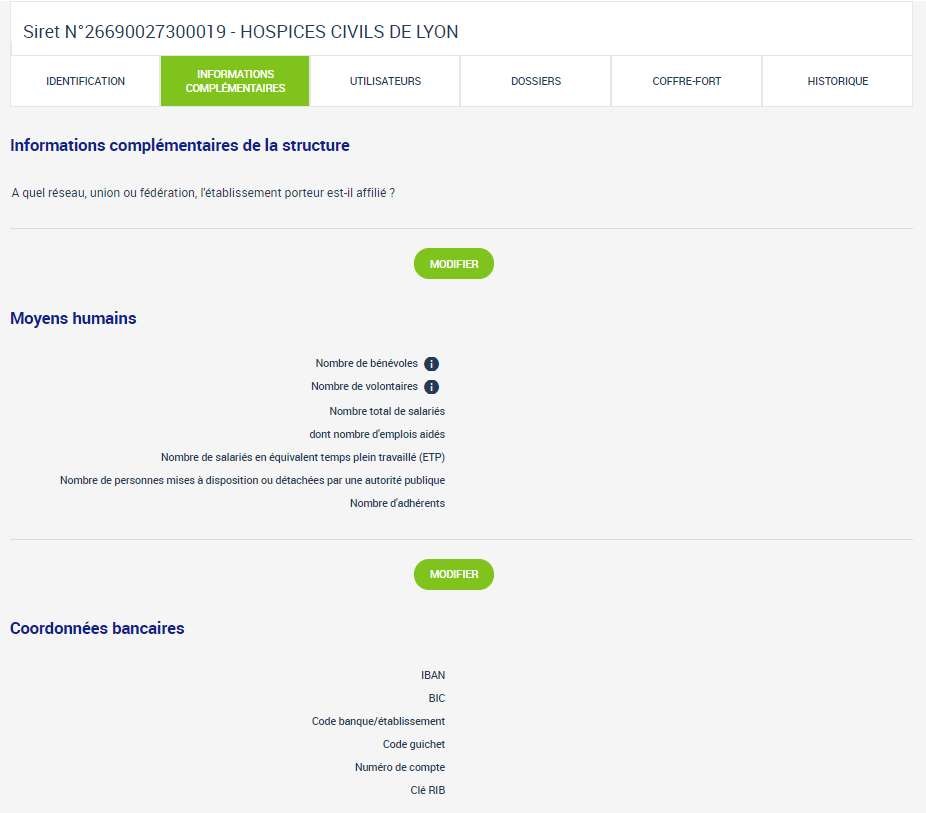 Après avoir cliqué sur « consulter mon organisme » sur la page d’accueil, une page apparait avec plusieurs onglets : 

Sur l’onglet INFORMATIONS COMPLEMENTAIRES :

Plusieurs blocs sont affichés et modifiables : 

Informations complémentaires de la structure : champ texte non obligatoire
Moyens humains : champs numériques non obligatoires
Coordonnées bancaires : Inscription des champs en complément du RIB 
Numéro RNA : pour les associations (W+9 chiffres)
Numéro d’inscription au registre (Article 55 du code civil local) : 1 champ date et champs texte libre
Relations avec l’administration : cases à cocher et date JO à saisir
Relations avec d’autres associations : cases à cocher et champs texte
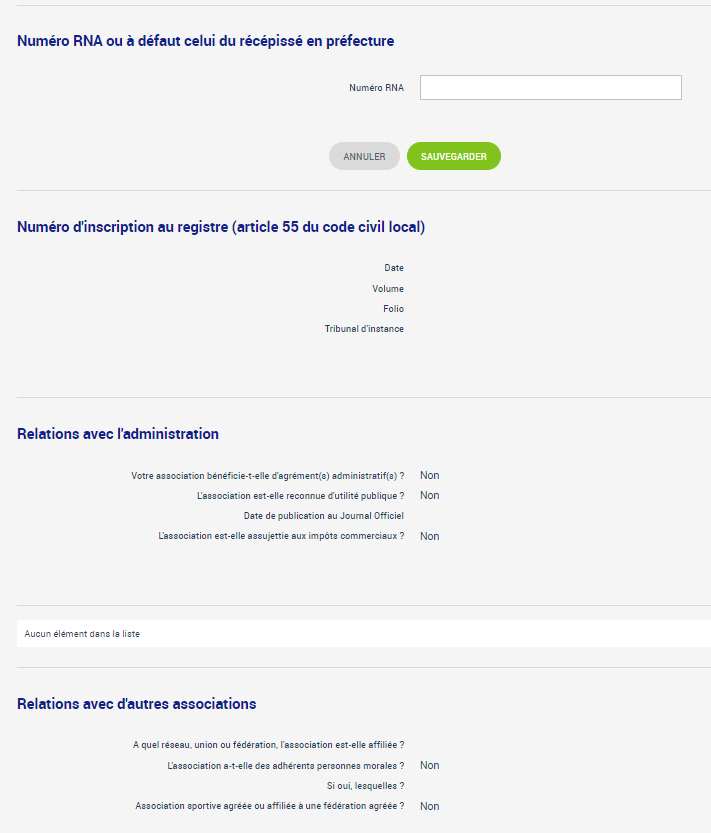 14
17
15
18
19
16
20
DNUM - SCN / SIM des ARS
Ma Démarche Santé
5. CONSULTER MON ORGANISME – ONGLET UTILISATEURS
Après avoir cliqué sur « consulter mon organisme » sur la page d’accueil, une page apparait avec plusieurs onglets : 

Sur l’onglet UTILISATEUR :
NB : Par défaut, le premier compte porteur crée sur un organisme est affecté en porteur de projet maitre et les autre suivants en porteur de projet secondaire

Si vous êtes désigné :
Comme porteur de projet maitre, vous pouvez ajouter des porteurs de projet maitres (il doit y en avoir 1 à minima) ou des porteurs de projet secondaires
Comme porteur de projet secondaire, vous ne pouvez pas ajouter d’utilisateur ni les modifier directement
Renseignez les informations générales suivantes : 
Type de profil, Nom , Prénom, Téléphone (facultatif), Courriel

Vous avez accès à tout moment à l’historique des actions/ modifications effectuées 

En tant que porteur de projet maitre, vous pouvez modifier également les informations d’un utilisateur en cliquant sur l’icone , le modifier en cliquant sur MODIFIER ou l’activer ou le désactiver avec la toolbar
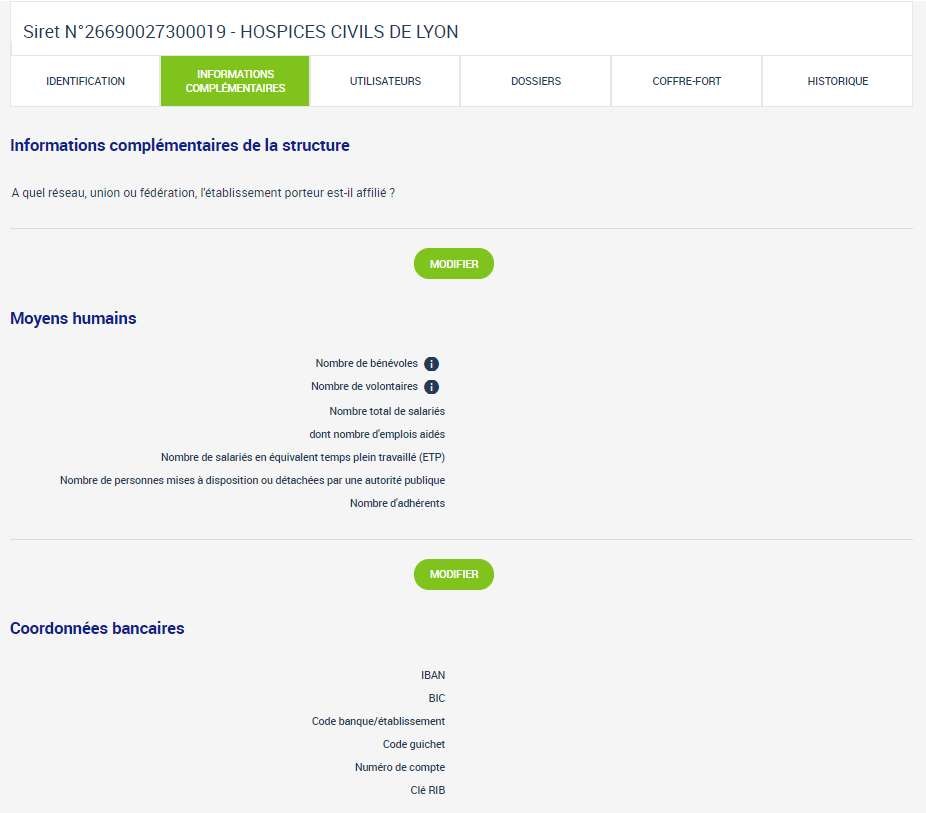 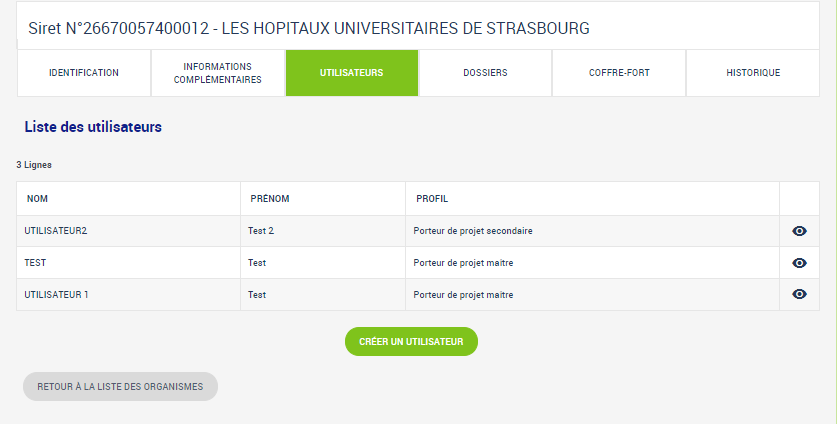 21
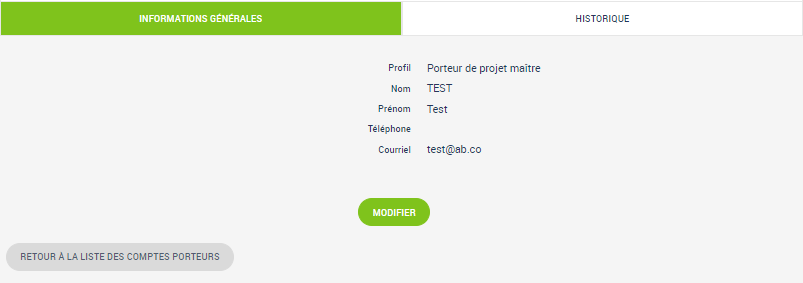 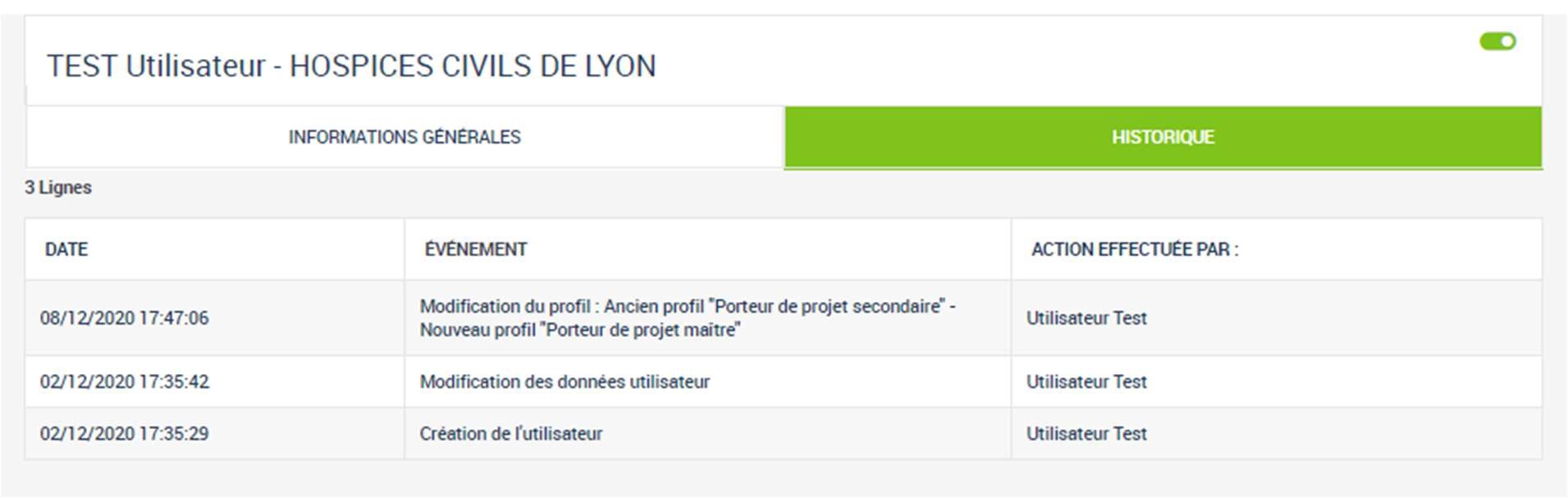 22
23
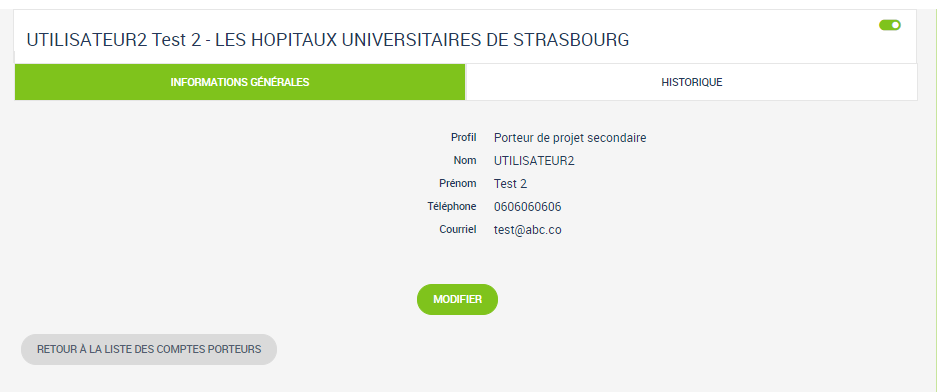 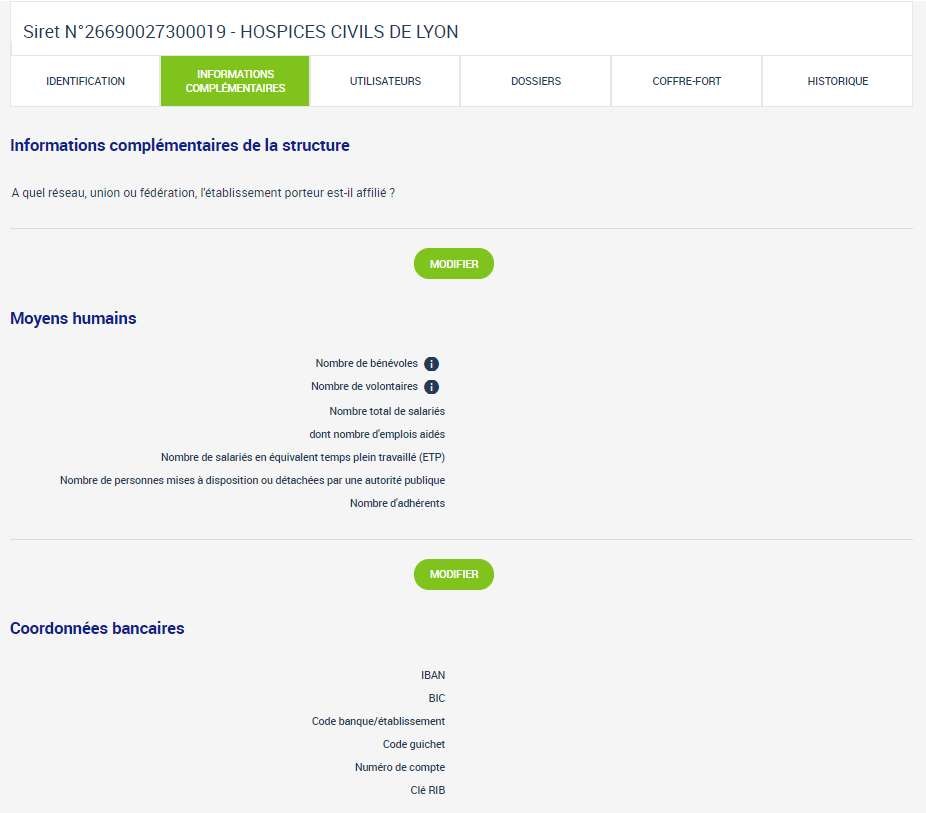 24
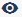 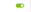 DNUM - SCN / SIM des ARS
Ma Démarche Santé
5. CONSULTER MON ORGANISME – ONGLET DOSSIERS
Après avoir cliqué sur « consulter mon organisme » sur la page d’accueil, une page apparait avec plusieurs onglets : 

Sur l’onglet DOSSIERS :

Vous avez accès à l’ensemble des projets de votre organisme avec : 
Le numéro de projet 
Son intitulé
Le type de contrat (simple ou sous-jacent (rattaché à un projet cadre)
Le service avec qui vous êtes en relation côté ARS 
L’Etat/le statut du projet à date

Vous pouvez accéder au détail du projet en cliquant sur l’icone
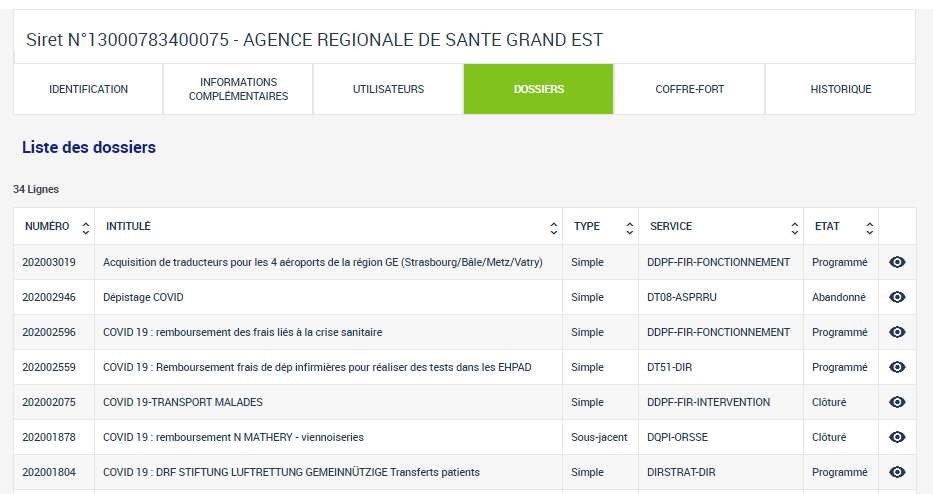 25
26
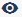 DNUM - SCN / SIM des ARS
Ma Démarche Santé
5. CONSULTER MON ORGANISME – ONGLET COFFRE FORT
Après avoir cliqué sur « consulter mon organisme » sur la page d’accueil, une page apparait avec plusieurs onglets : 

Sur l’onglet COFFRE-FORT :

Vous avez accès aux pièces jointes de votre organisme depuis votre coffre fort et 
Il est possible de consulter une pièce jointe précédemment téléchargée en cliquant sur    dans la colonne « Consulter »
Pour certaines, un modèle est disponible en cliquant sur l’icone     dans la colonne « fichier »
Pour modifier la pièce jointe existante ou en ajouter une, il faut cliquer sur 
Pour supprimer la pièce jointe, il faut cliquer sur 

Pour tous les projets qui seront déposés, les pièces jointes suivantes seront obligatoires et selon le statut de l’organisme : 
Relevé d’identité bancaire (pour tous les organismes)
Statuts de l’établissement (pour les associations uniquement) 
Dernier exercice comptable valide (bilan et compte de résultats) (pour les associations uniquement) 

En les renseignant ici, il ne sera plus nécessaire de le faire dans chaque projet
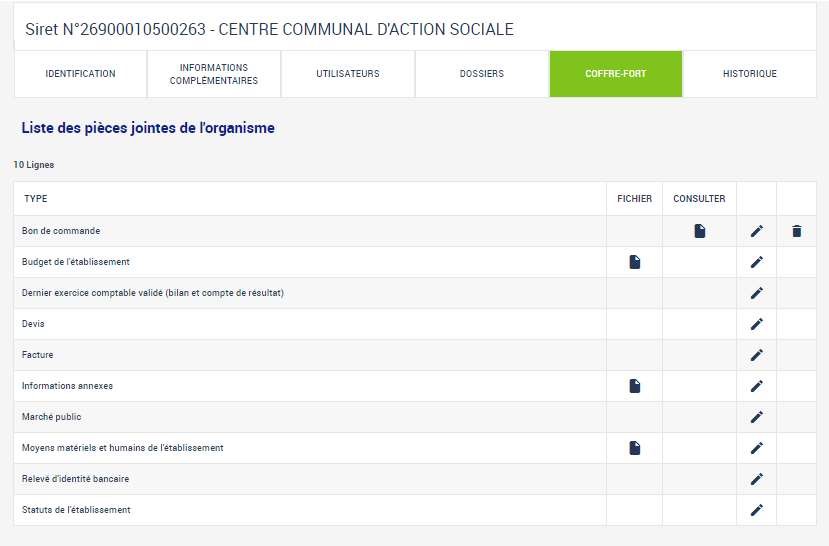 30
27
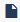 28
29
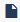 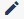 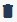 .
DNUM - SCN / SIM des ARS
Ma Démarche Santé
[Speaker Notes: En cas de changement de RIB dans le coffre fort , il sera mis à jour dans tous les projets au statut projet « En création » : nouvelle règle livrée en février]
5. CONSULTER MON ORGANISME – ONGLET HISTORIQUE
Après avoir cliqué sur « consulter mon organisme », une page apparait avec plusieurs onglets : 

Sur l’onglet HISTORIQUE :

Les modifications de l’organismes sont listées dans cet écran
31
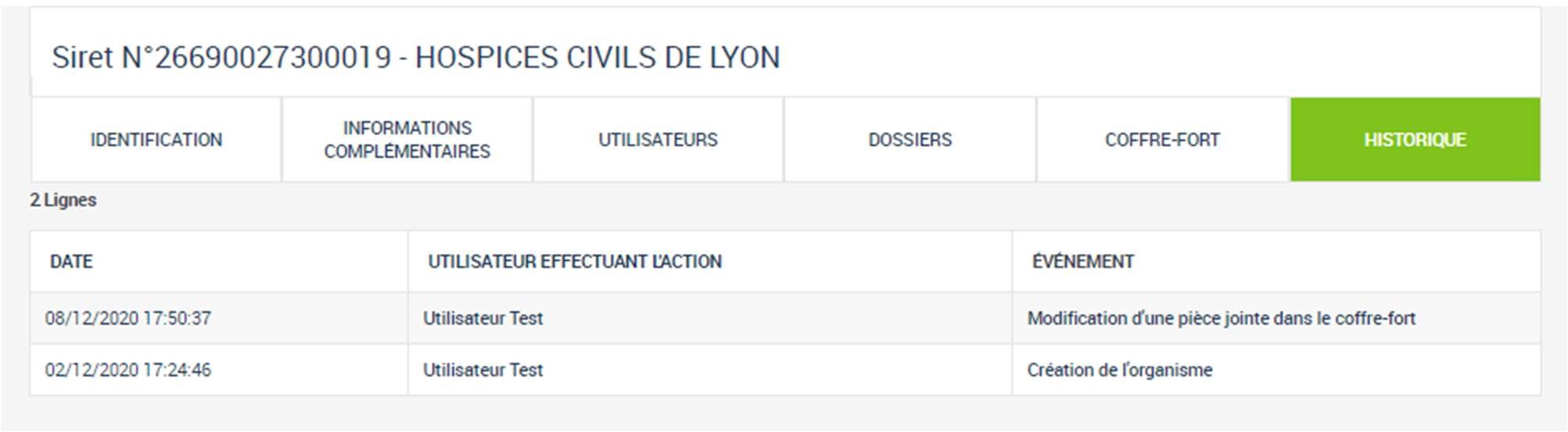 DNUM - SCN / SIM des ARS
Ma Démarche Santé
6. CRÉATION DE PROJETS
La création commence sur la page d’accueil dans le bloc « Créer un projet »

Pour le CLACT, sélectionnez « Appel à Projets »

Ensuite une fois le cadre choisi une nouvelle ligne région, apparait, sélectionnez la région de l’ARS concernée dans la liste déroulante proposée : 

Pour le CLACT, sélectionnez « Normandie »

Ensuite une nouvelle ligne « Précisez » apparait et permet d’indiquer le sujet du projet dans la liste déroulante proposée

Pour le CLACT, sélectionnez 
« NOR_DAMTN-RH_CLACT2025 »

Ensuite un bouton « CRÉER UN PROJET » apparait


IMPORTANT : tout au long de la création d’un projet, toute saisie peut être enregistrée et poursuivie à un autre moment tant que le projet est au statut «  En création »
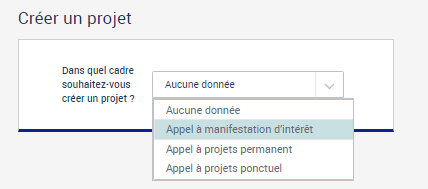 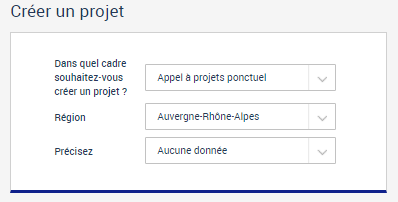 1
3
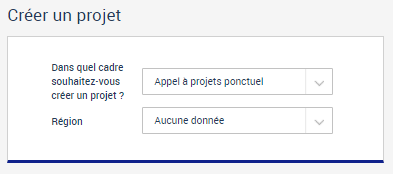 2
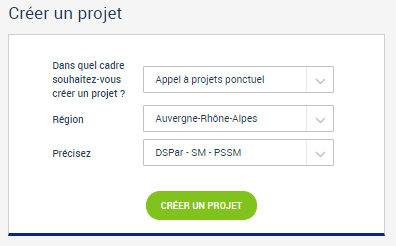 4
DNUM - SCN / SIM des ARS
Ma Démarche Santé
[Speaker Notes: Cas d’appel à projet : possible d’ajouter une PJ si l’ARS à souhaité faire apparaitre cette possibilité dans les paramètres régionaux en théorie (à verif)]
6. CRÉATION DE PROJETS
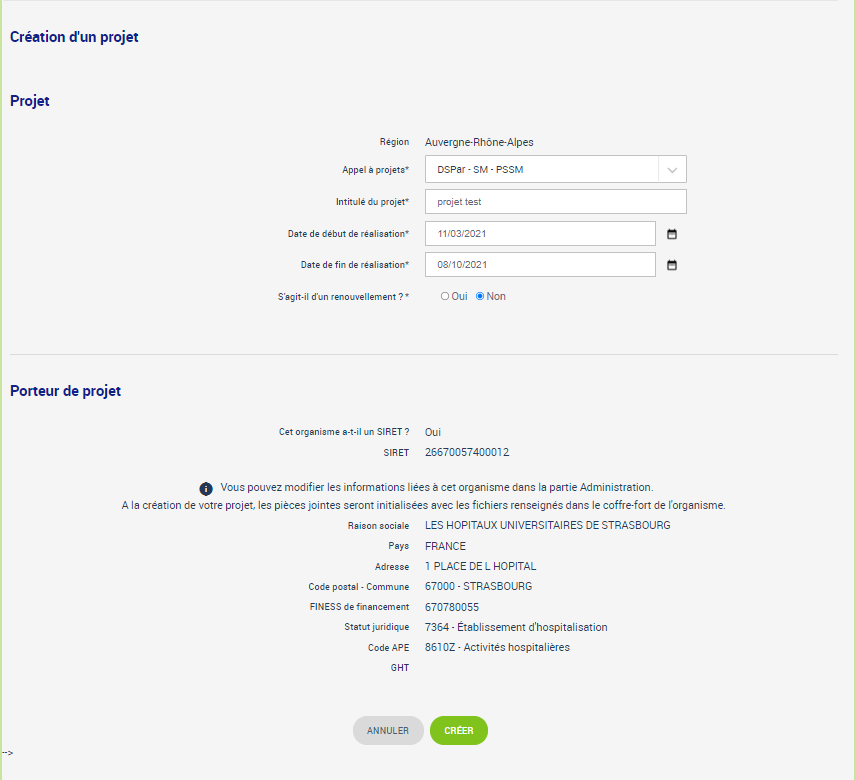 Vous êtes redirigé vers la page de création de projet
Dans le bloc Projet, vous devez renseigner :

L’intitulé du projet 

Pour le CLACT, renseignez « CLACT2025 + Nom de l’établissement »
Ex : CLACT2025 CHU ROUEN

La date de début de réalisation 
Date de début de réalisation du projet : exemple 01/09/2025

La date de fin de réalisation 
Date correspondant à la fourniture des derniers justificatifs : 31/12/2026

S’il s’agit d’un renouvellement de projet par rapport à un projet existant 

Pour le CLACT : Non

Dans le bloc Porteur de projet : 

Les informations générales de votre organisme sont retranscrites
5
6
7
8
9
DNUM - SCN / SIM des ARS
Ma Démarche Santé
6. CRÉATION DE PROJETS - IDENTIFICATION
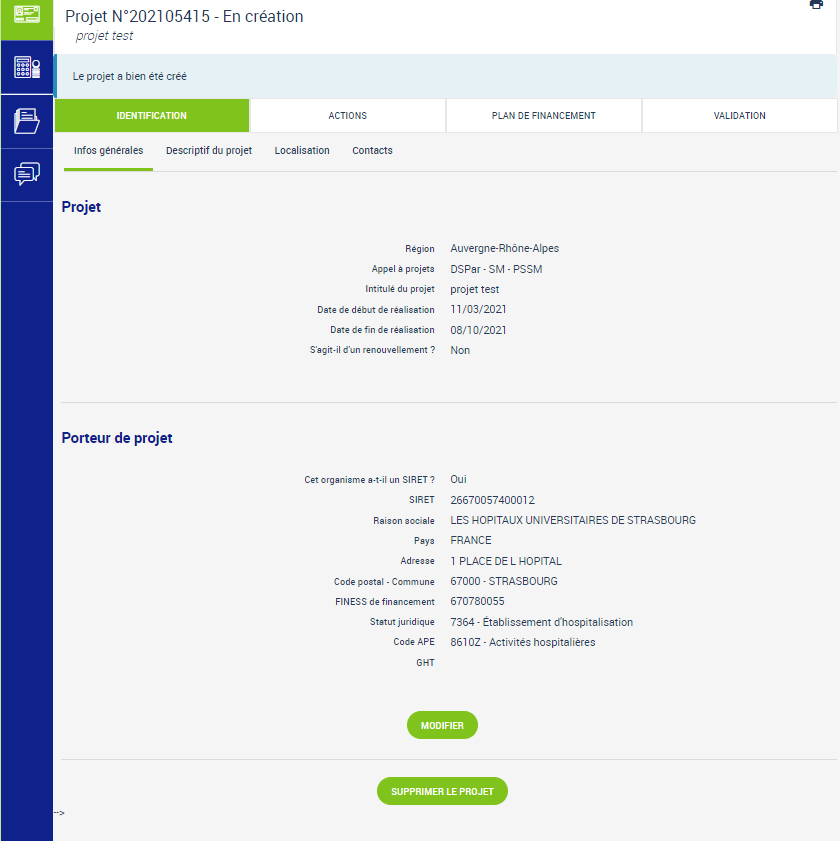 Vous êtes rebasculé sur la page avec l’information « Le projet a bien été crée »

Cette nouvelle page contient : 

Un bandeau latéral avec des icones : 
Détail du projet 
Suivi financier
Pièces jointes 
Liste de messages

Des onglets : 
IDENTIFICATION 
ACTIONS 
PLAN DE FINANCEMENT
VALIDATION

Des sous onglets : différents dans chaque onglet
11
12
10
DNUM - SCN / SIM des ARS
Ma Démarche Santé
6. CRÉATION DE PROJETS - IDENTIFICATION
Dans le Détail du projet > IDENTIFICATION > Descriptif du projet

Vous devez ajouter un descriptif du projet et un contexte projet en cliquant sur AJOUTER UN DESCRIPTIF

De nouveaux blocs textes s’affichent, complétez les avec la mise en page qui convient et cliquez sur SAUVEGARDER

Pour le CLACT : Dans le descriptif, indiquez que « le projet a pour objet la diminution des risques professionnels et l’amélioration de la qualité de vie au travail des soignants ».

Dans le contexte, précisez notamment les éléments d’analyse et la réflexion ayant poussé l’établissement à travailler sur certains axes en particulier (ex : taux absentéisme, turn over, enquête de satisfaction, analyse DUERP…)
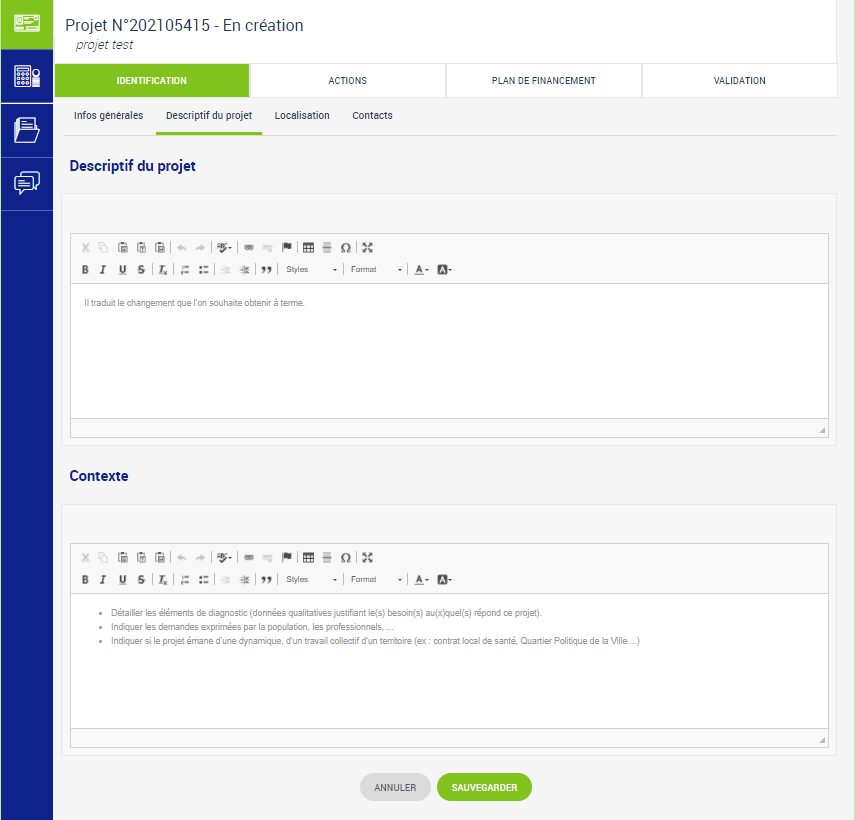 14
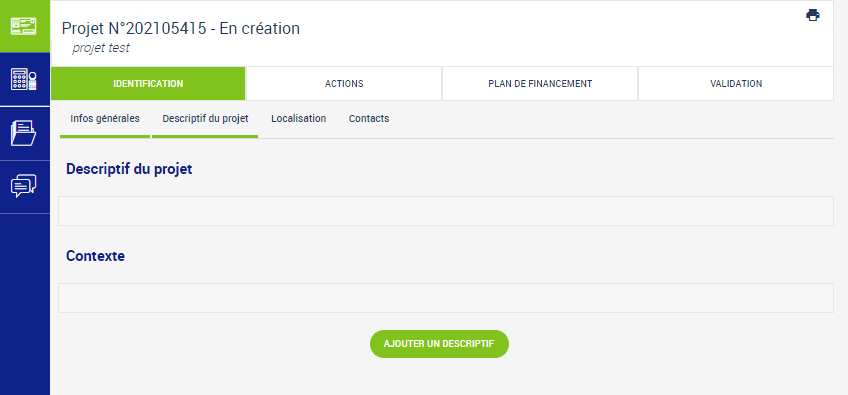 14
13
DNUM - SCN / SIM des ARS
Ma Démarche Santé
6. CRÉATION DE PROJETS - IDENTIFICATION
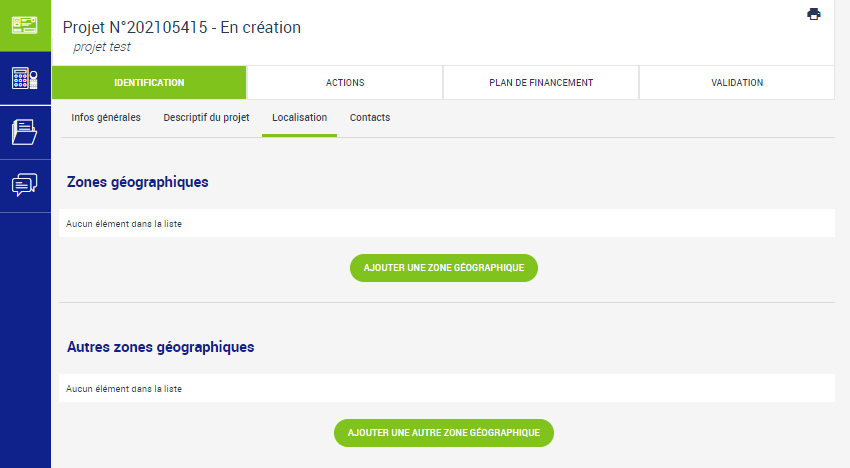 Dans le Détail du projet > IDENTIFICATION > Localisation

Vous devez ajouter la zone géographique dans laquelle le projet se déroule en cliquant sur AJOUTER UNE ZONE GEOGRAPHIQUE ou AJOUTER UNE AUTRE ZONE GEOGRAPHIQUE

La différence entre les deux est liée à la granularité de la zone : 
Les anté-régions, les communes, les départements et les régions sont gérées dans zone géographique 
Les communautés de communes, les communautés d’agglomérations sont gérées dans « autre zone géographique »


Une fois les zones ajoutées vous pouvez en ajouter des complémentaires ou supprimer celles déjà crées avec l’icone
15
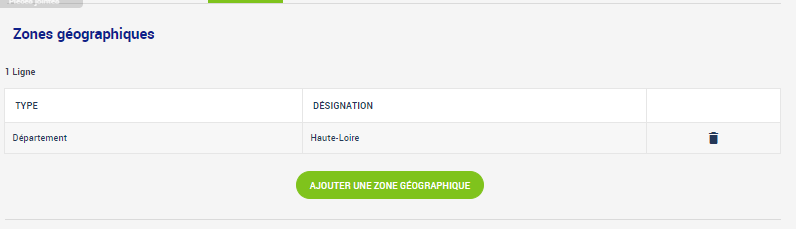 15
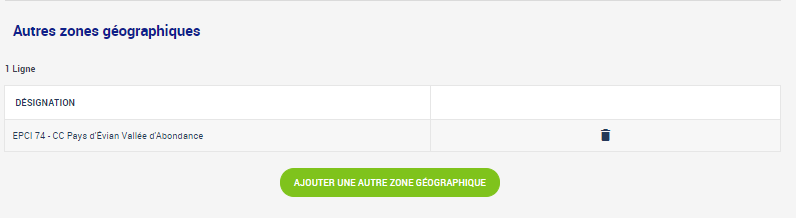 16
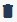 DNUM - SCN / SIM des ARS
Ma Démarche Santé
6. CRÉATION DE PROJETS - IDENTIFICATION
17
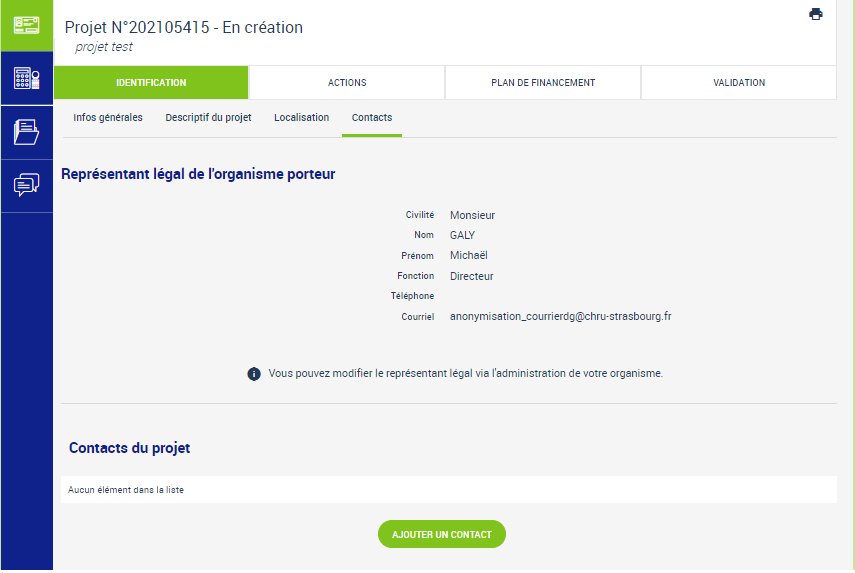 Dans le Détail du projet > IDENTIFICATION > Contacts

Le représentant légal de votre organisme est récupéré automatiquement. Si non préexistant, il sera demandé de le compléter.
Vous pouvez ajouter les contacts privilégiés du projet  (hors porteurs de projet) en cliquant sur « AJOUTER UN CONTACT »  
Complétez les informations demandées 
Les champs avec * sont ceux obligatoires
19
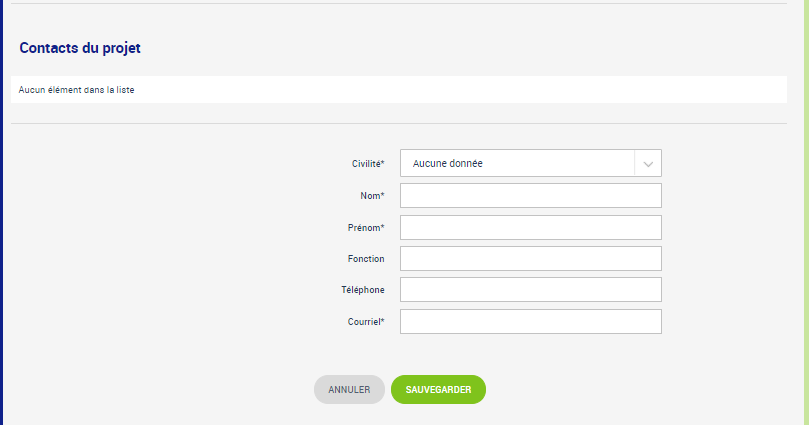 18
DNUM - SCN / SIM des ARS
Ma Démarche Santé
6. CRÉATION DE PROJETS - ACTIONS
Dans le Détail du projet > ACTIONS > Identification

Cliquez sur « AJOUTER UNE ACTION » pour chaque domaine d’action que vous souhaitez travailler dans le cadre du projet (une action doit être saisie à minima)







21. Des blocs apparaissent, renseignez alors : 
Le libellé de l’action portée 
Pour le CLACT, « Nom du domaine d’action prioritaire » (ex : Prévention des risques professionnels physiques) 
Son descriptif 
Descriptif du projet et de son objectif.

Les informations facultatives si vous le souhaitez, (étapes, partenariats, modalités de recrutement, publics bénéficiaires, spécificités et pouvez ajouter une pièce jointe si vous le souhaitez (qui récapitulerait l’ensemble de ces éléments par exemple) – non obligatoire
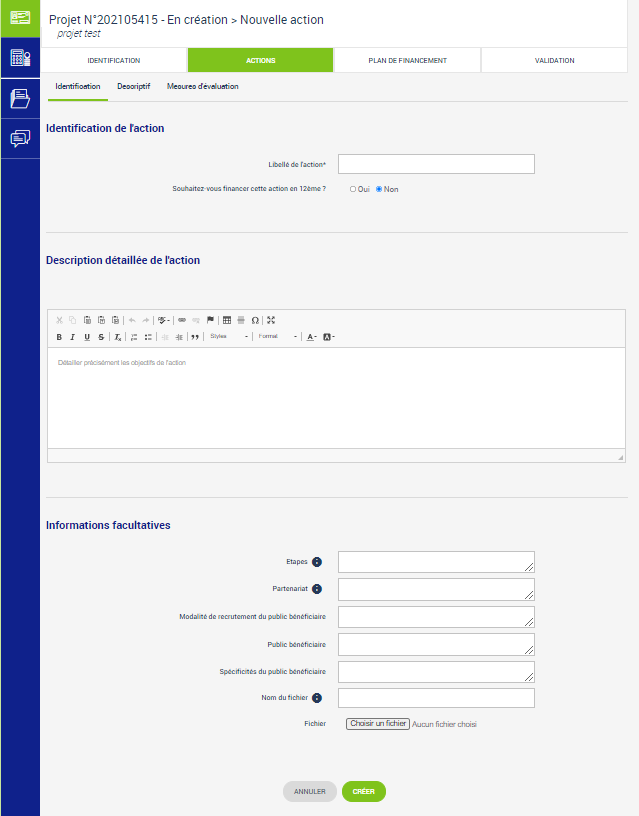 21
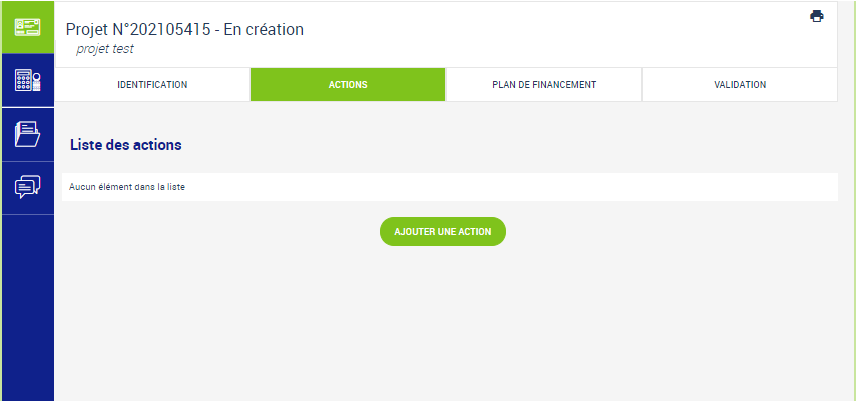 22
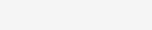 20
23
24
DNUM - SCN / SIM des ARS
Ma Démarche Santé
6. CRÉATION DE PROJETS - ACTIONS
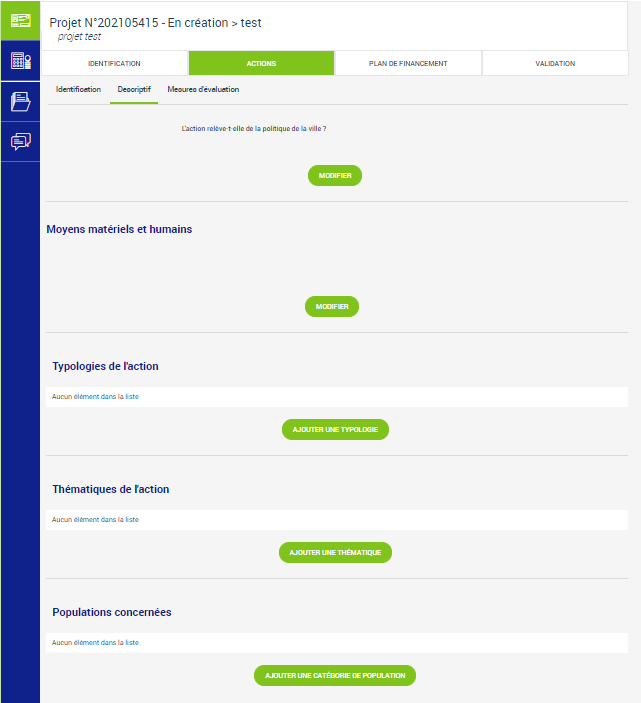 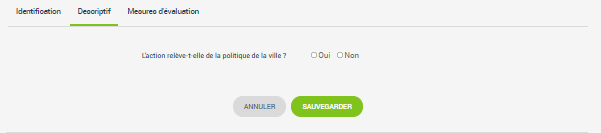 Dans le Détail du projet > ACTIONS > Descriptif

Cliquez sur les boutons de chaque section pour modifier ou ajouter une information
Des listes déroulantes sont proposées pour les typologies, thématiques et populations. Plusieurs valeurs peuvent être saisies pour ces blocs et une doit être sélectionnée à minima
L’ordre de priorité peut être modifié pour les thématiques de l’action avec la flèche
La notion de population principale peut être modifiée en cliquant sur DESIGNER COMME PRINCIPALE
26
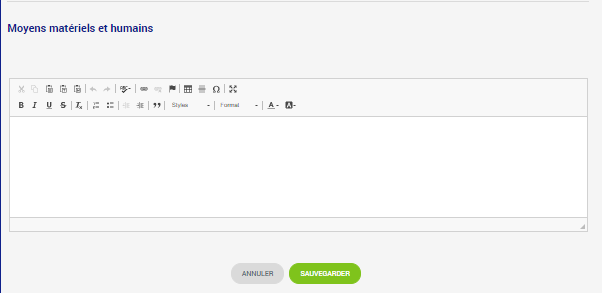 26
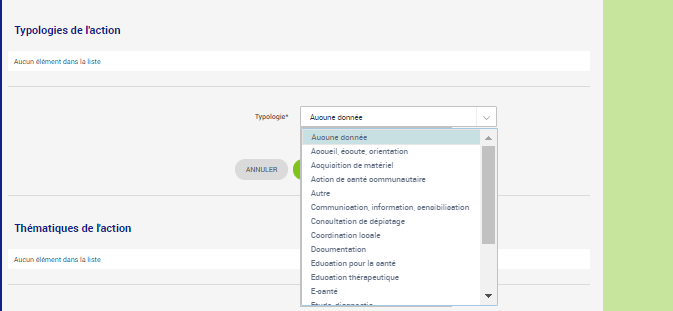 26
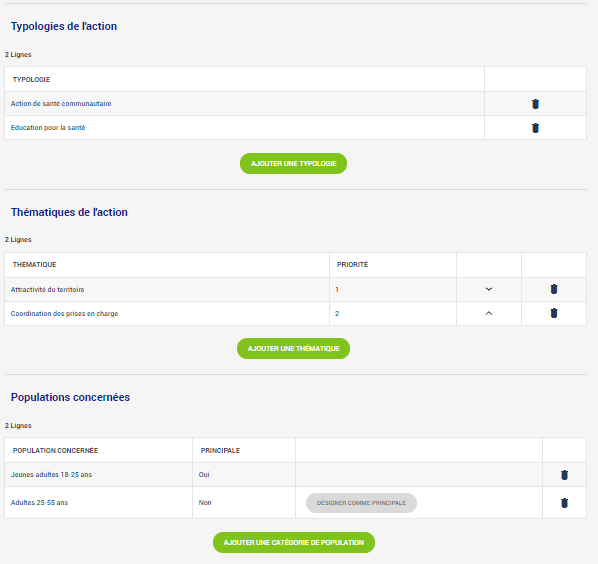 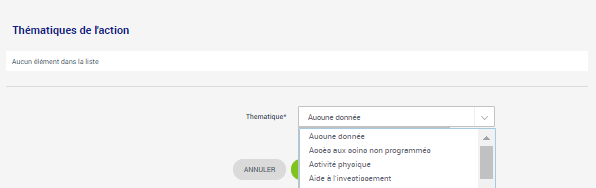 26
25
27
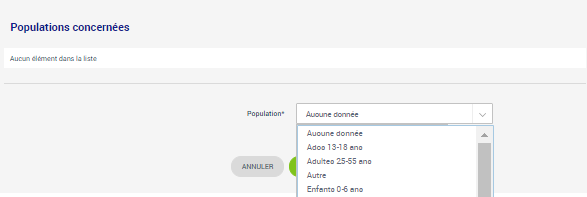 26
28
DNUM - SCN / SIM des ARS
Ma Démarche Santé
6. CRÉATION DE PROJETS - ACTIONS
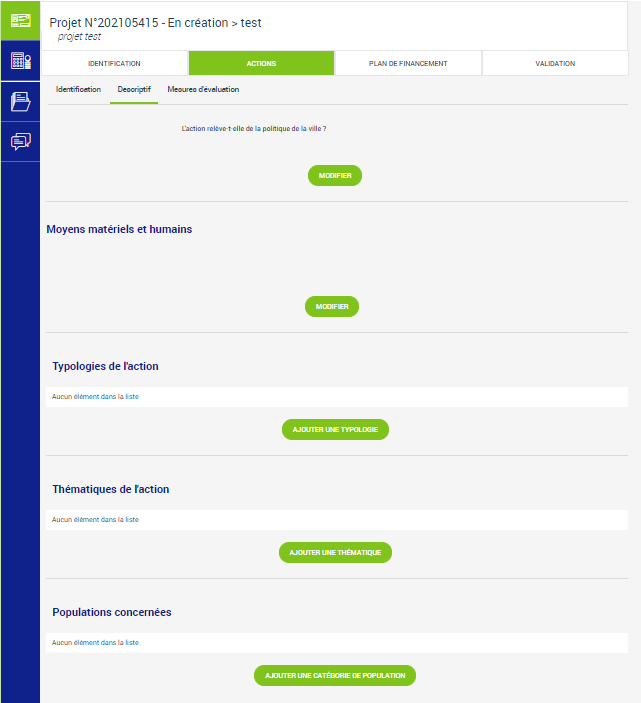 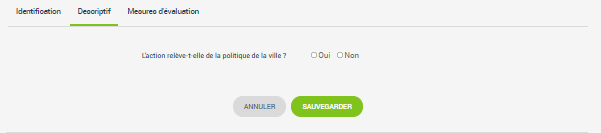 26
Dans le Détail du projet > ACTIONS > Descriptif

Pour le CLACT:
L’action relève-t-elle de la politique de la ville? « Non »
Moyens matériels et humains : Ne pas modifier
Typologie de l’action « soutien aux équipes »
Thématiques de l’action : « Qualité de vie au travail »
Populations concernées : « Professionnels de santé »
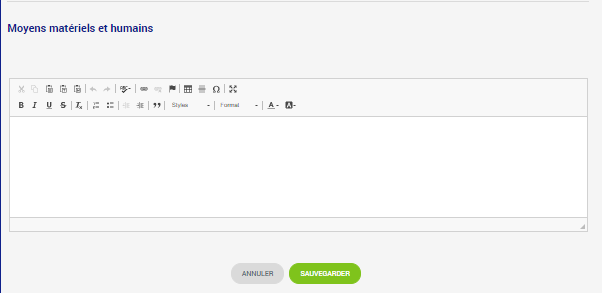 26
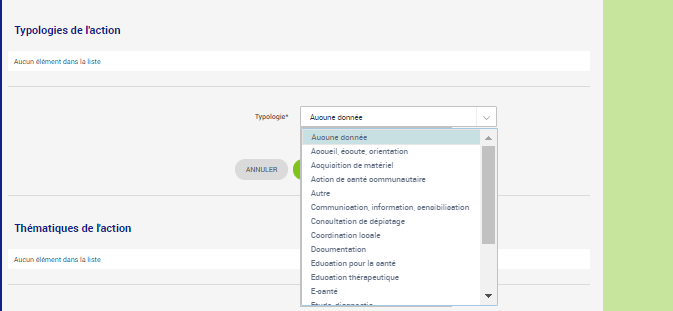 26
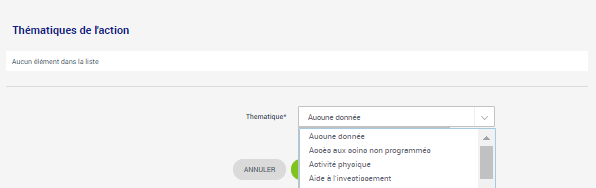 26
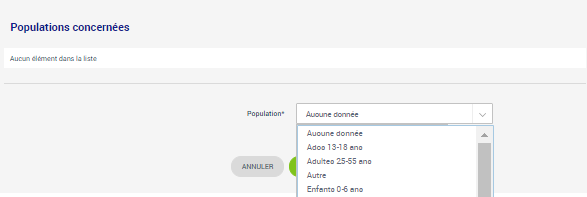 26
DNUM - SCN / SIM des ARS
Ma Démarche Santé
6. CRÉATION DE PROJETS - ACTIONS
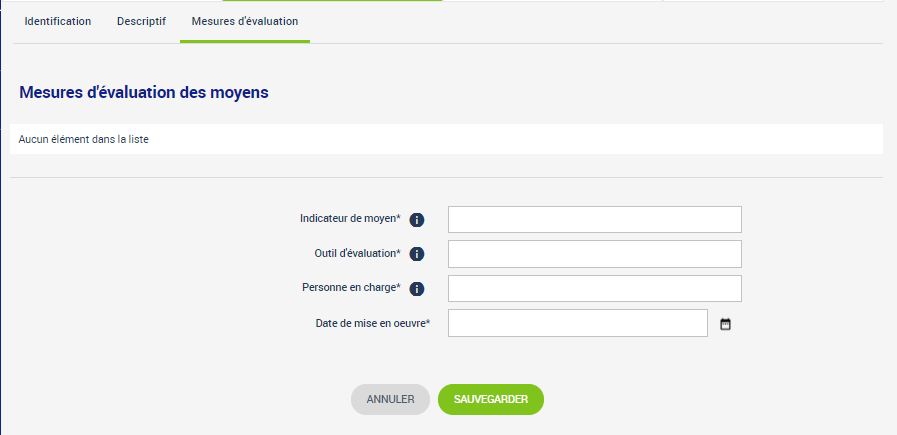 Dans le Détail du projet > ACTIONS > Mesures d’évaluation des moyens
Cliquez sur AJOUTER UNE MESURE 

Puis complétez : 
L’indicateur de moyen : exemple nombre de participants, nombre de session de formation, achat d’un équipement … 
Le résultat attendu : ex minimum 30 participants, achat de 2 exosquelettes …
L’outil d’évaluation : facture ou justificatif d’achat…
La personne en charge (de cette évaluation côté bénéficiaire) : à compléter
La date de mise en œuvre (date butoir de réalisation de l’action conseillée) : pour le CLACT « 31/08/2026 »
Vous pouvez ajouter autant de mesures que nécessaire en cliquant sur AJOUTER UNE MESURE avec à minima une de chaque type
30
31
32
33
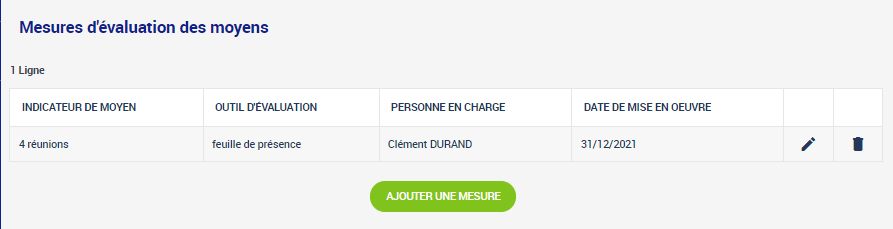 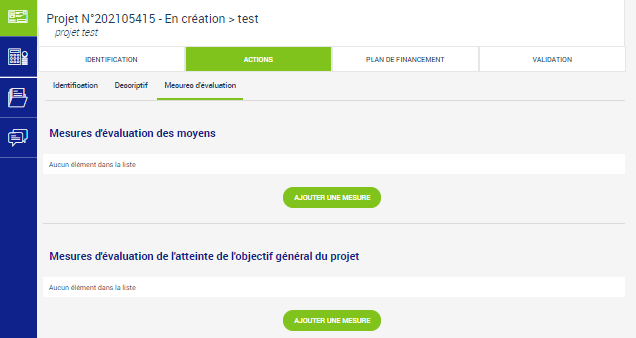 34
29
DNUM - SCN / SIM des ARS
Ma Démarche Santé
6. CRÉATION DE PROJETS - ACTIONS
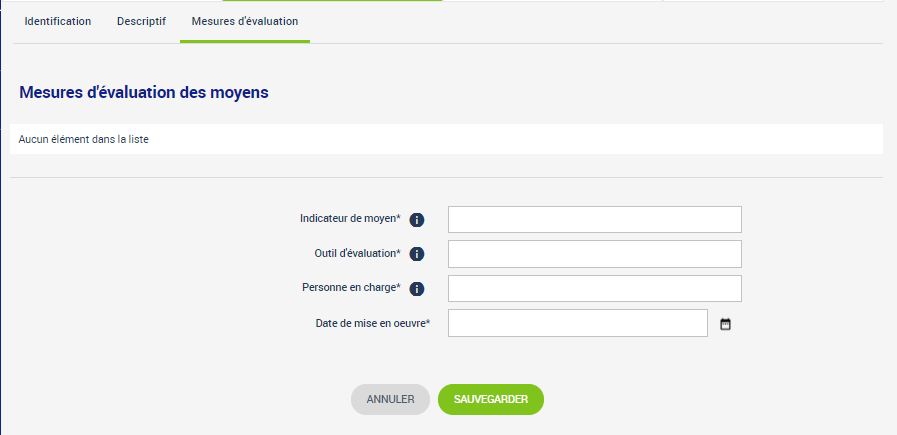 Dans le Détail du projet > ACTIONS > Mesures d’évaluation de l’atteinte de l’objectif général de l’action
Cliquez sur AJOUTER UNE MESURE 

Puis complétez : 
L’indicateur de résultat : ex: impact sur la QVT des agents, taux d’accidents du travail…
Le résultat attendu amélioration de la satisfaction des agents; diminution absentéisme 
L’outil d’évaluation : enquête de satisfaction, bilan… 
La personne en charge (de cette évaluation côté bénéficiaire) : à compléter
La date de mise en œuvre (date butoir de réalisation de l’action conseillée) : pour le CLACT « 31/12/2026 »
Vous pouvez ajouter autant de mesures que nécessaire en cliquant sur AJOUTER UNE MESURE avec à minima une de chaque type
30
31
32
33
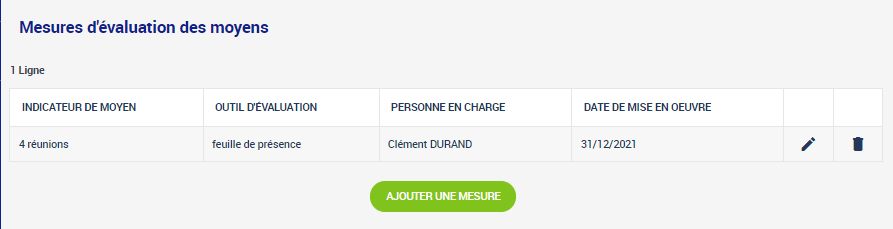 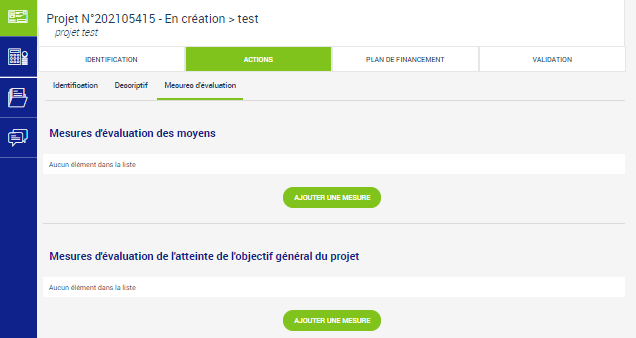 34
29
DNUM - SCN / SIM des ARS
Ma Démarche Santé
6. CRÉATION DE PROJETS – PLAN DE FINANCEMENT
Dans le Détail du projet > PLAN DE FINANCEMENT > Saisie des montants 

Pour éditer ces montants, par action donc par ligne, il faut cliquer sur le stylo à droite de l’écran. Les montants des années passées ne sont pas modifiables. Pour le CLACT, indiquez le montant total de l’allocation.
Pour ajouter un cofinancement : cliquez sur AJOUTER UN COFINANCEMENT. Cette saisie n’est pas obligatoire. Pour le CLACT : ne pas remplir.
Sélectionnez le financement, le partenaire ainsi que l’année qui vous concerne. NC
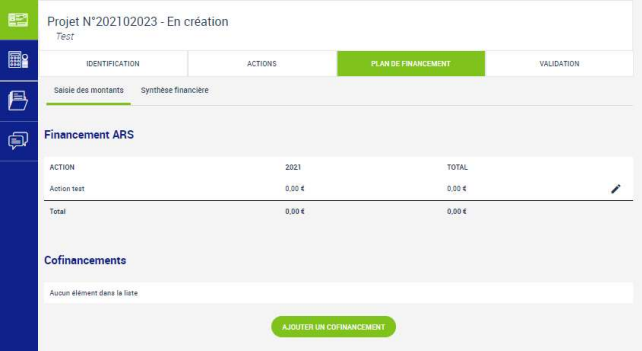 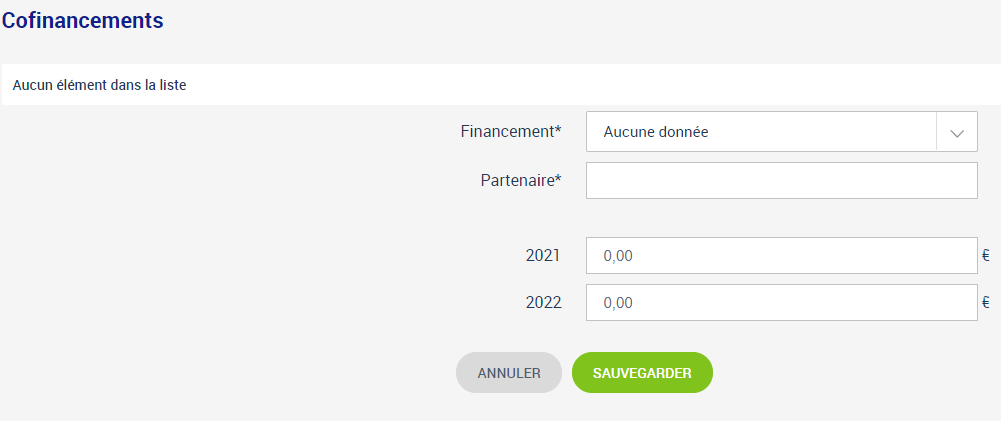 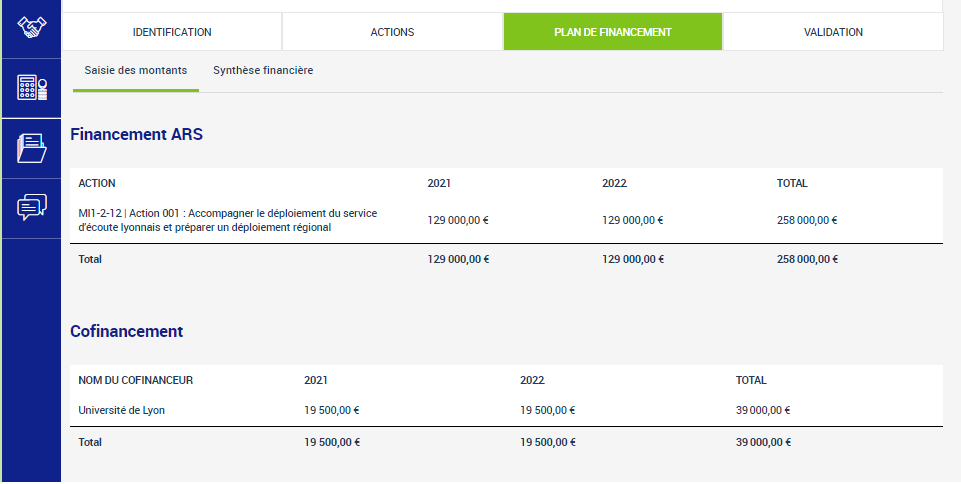 37
35
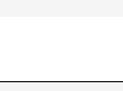 36
DNUM - SCN / SIM des ARS
Ma Démarche Santé
6. CRÉATION DE PROJETS – PLAN DE FINANCEMENT
Dans le Détail du projet > PLAN DE FINANCEMENT > Budgets prévisionnels

Pour éditer ces montants, par année donc par ligne, il faut cliquer sur l’œil à droite du tableau. Le volume des charges et des produits doit être égal.

Pour le CLACT, modifiez le tableau des charges avec la dépense totale de l’établissement : ex en « achats de matières et fournitures » ou en « prestations de services »; puis modifiez le tableau des produits en indiquant le montant demandé à l’ARS en subvention d’exploitation
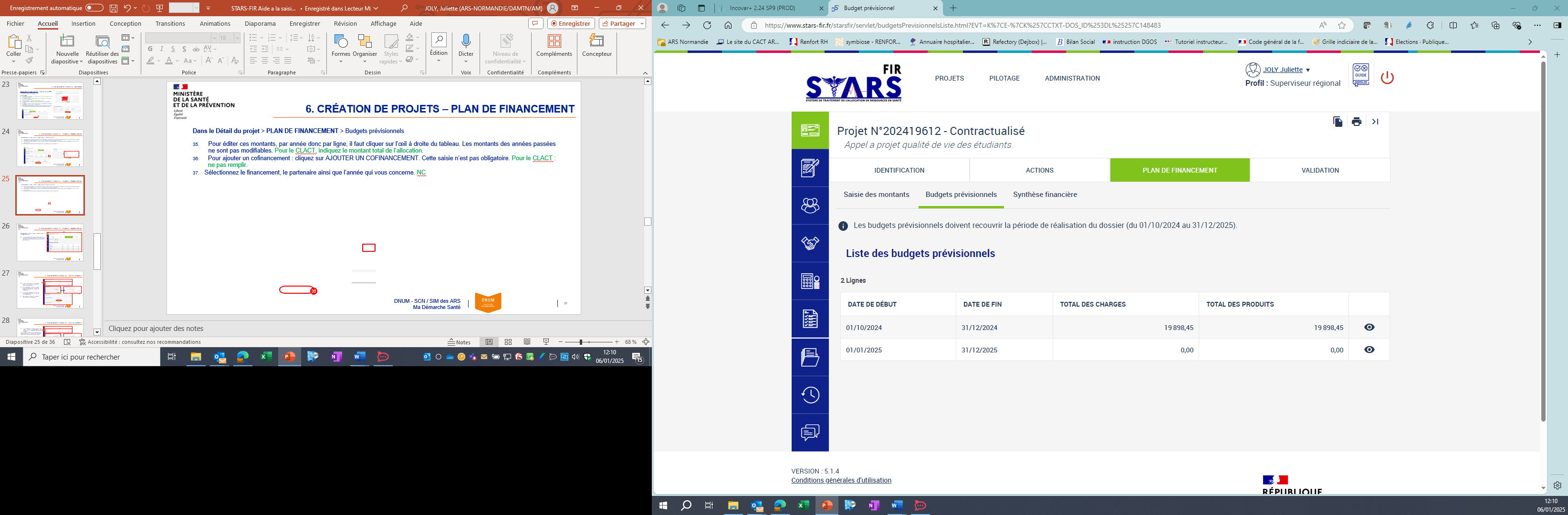 35
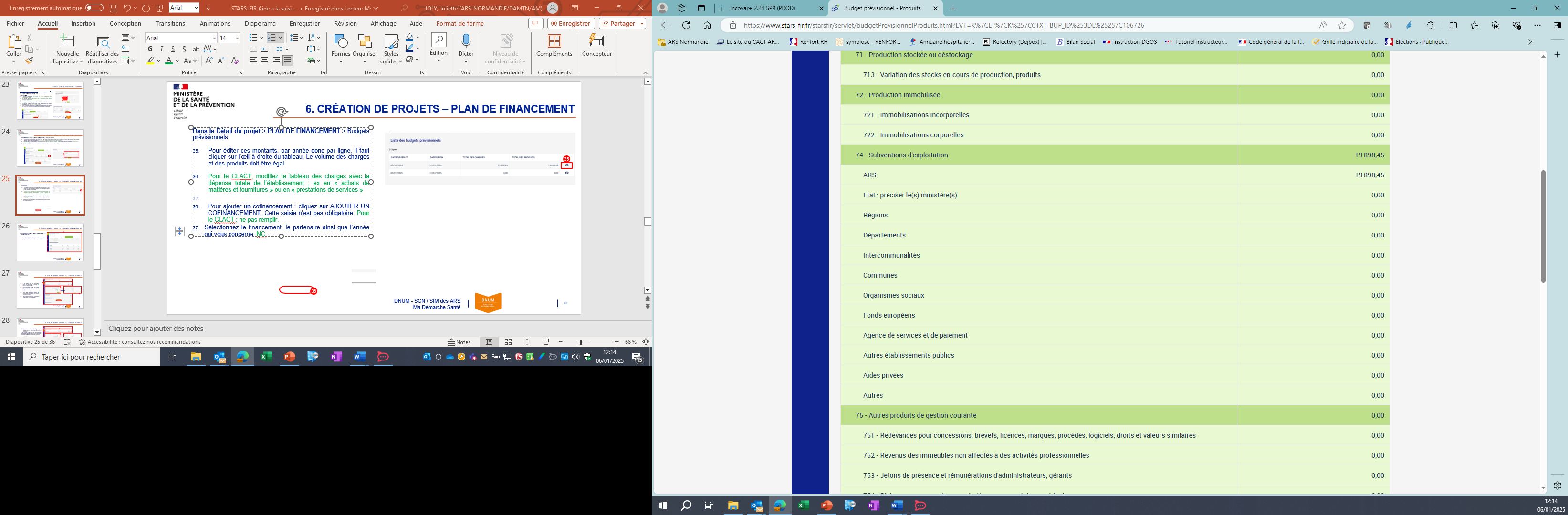 36
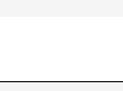 DNUM - SCN / SIM des ARS
Ma Démarche Santé
6. CRÉATION DE PROJETS – PLAN DE FINANCEMENT
38
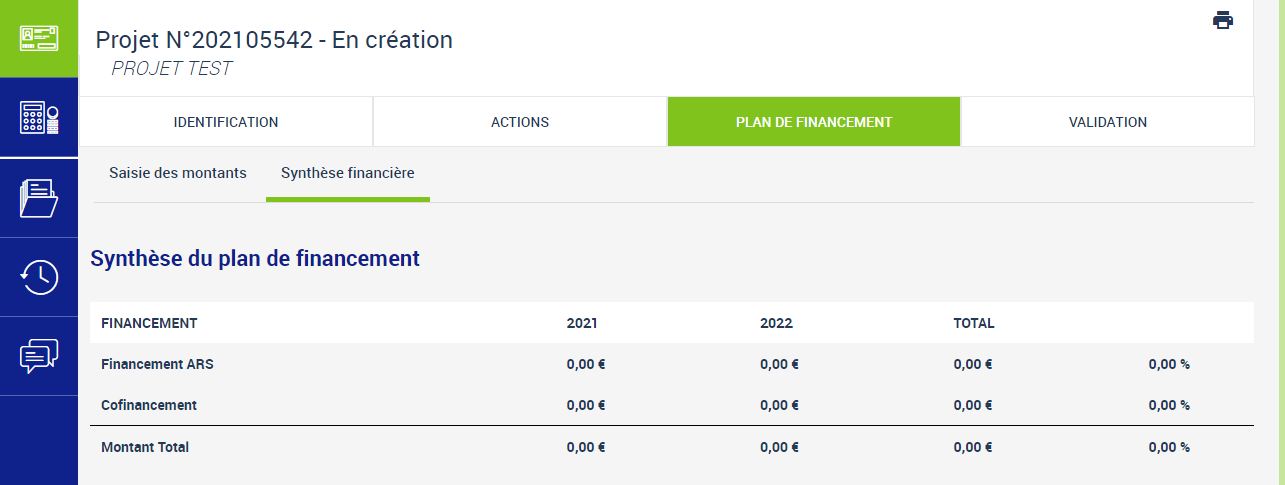 Dans le Détail du projet > PLAN DE FINANCEMENT > Synthèse financière


L’écran de synthèse financière permet d’avoir une vue globale des financements et cofinancements par action et par année selon ce que vous aurez saisi en amont
DNUM - SCN / SIM des ARS
Ma Démarche Santé
6. CRÉATION DE PROJETS – PIECES JOINTES
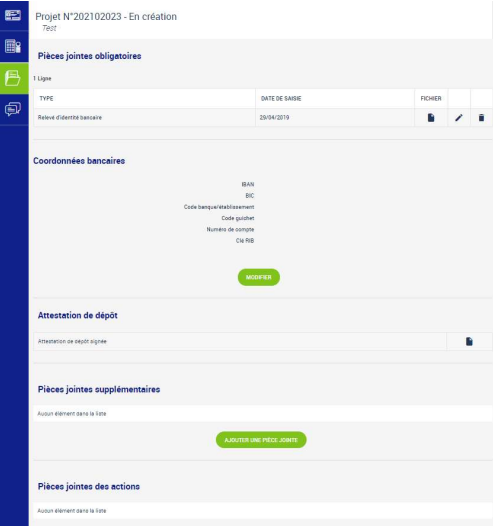 40
39
Il faut ensuite aller sur le bandeau latéral sur la gauche et cliquer sur l’icône « Pièces jointes »

Puis télécharger toutes les pièces jointes obligatoires (dont le caractère obligatoire dépend du statut de l’organisme) 

Vous devez également remplir les coordonnées bancaires en cliquant sur « MODIFIER »

Des champs s’affichent, complétez-les et cliquez sur sauvegarder
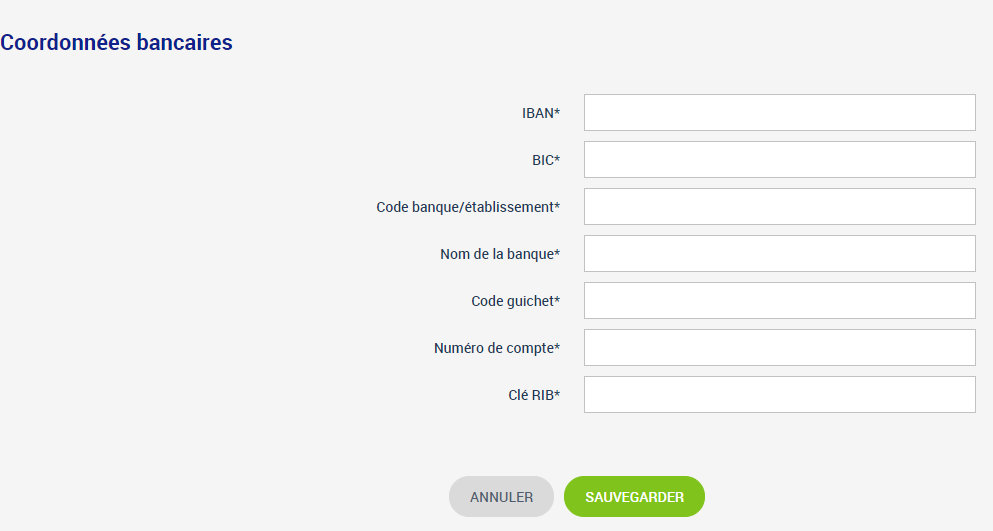 41
42
43
DNUM - SCN / SIM des ARS
Ma Démarche Santé
6. CRÉATION DE PROJETS – PIECES JOINTES
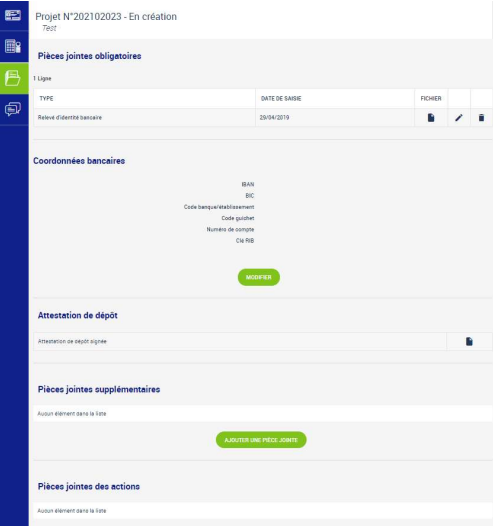 Il est également possible d’ajouter des pièces jointes supplémentaires en cliquant sur « AJOUTER UNE PIECE JOINTE »
Si les pièces jointes ont été précédemment téléchargées dans le coffre-fort de l’organisme, elles seront directement associées au projet.

Pour le CLACT , il vous est demandé de joindre :

Budget global du projet
Devis correspondant à chaque dépense
40
39
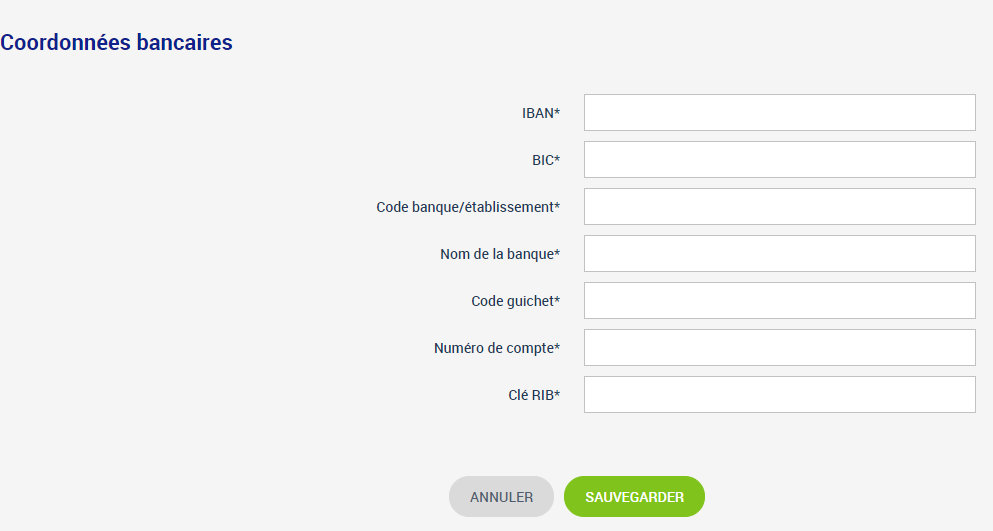 41
42
43
DNUM - SCN / SIM des ARS
Ma Démarche Santé
6. CRÉATION DE PROJETS – VALIDATION
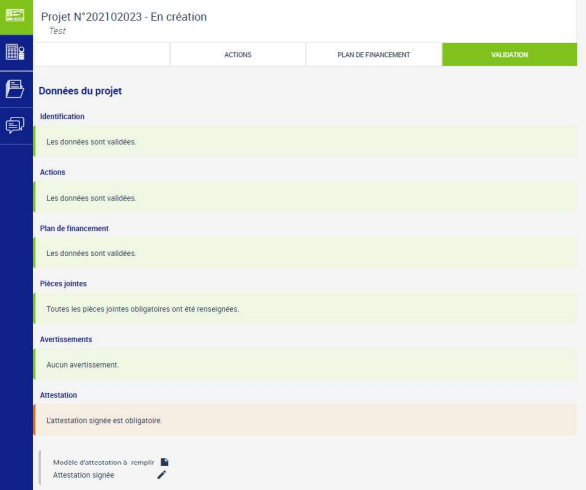 Dans le Détail du projet > VALIDATION

L’onglet validation vous permet de vérifier que toutes les caractéristiques ont été remplies

La dernière étape avant de valider le dépôt du projet est le dépôt de l’attestation signée. Il faut d’abord télécharger le modèle d’attestation en cliquant sur l’icône, signer l’attestation et la déposer dans l’application en cliquant sur le stylo

Si tout est correctement renseigné et que l’attestation est déposée, vous pouvez alors cliquer sur « DEPOSER LE PROJET »
44
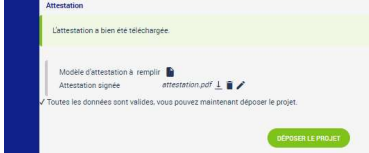 45
46
DNUM - SCN / SIM des ARS
Ma Démarche Santé
6. CRÉATION DE PROJETS – VALIDATION
Une fois le projet déposé, c’est le gestionnaire en ARS qui le prend en charge pour l’étudier.

Le projet passe alors par différentes étapes : la Recevabilité, l’Instruction, et le comité avant d’être contractualisé ou non selon le choix de l’ARS

Tant que le projet est au statut « Déposé », le gestionnaire pourra annuler le dépôt et repasser le projet au statut « En Création » pour que le porteur puisse indiquer des éléments complémentaires 

Lorsque la convention est disponible, le porteur de projet reçoit un mail pour lui indiquer qu’il peut retourner sur l’application et signer la convention
47
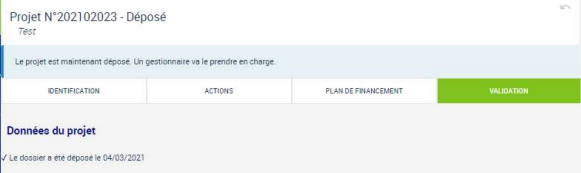 DNUM - SCN / SIM des ARS
Ma Démarche Santé
7. CONTRACTUALISATION
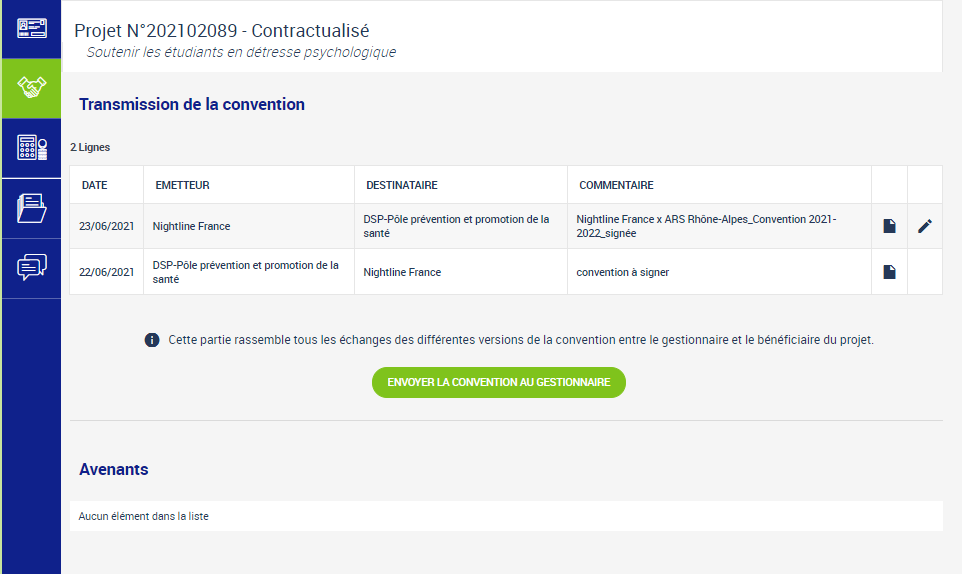 Une fois le projet accepté par l’ARS, la convention est générée par le gestionnaire en charge de votre projet

La convention générée est téléchargeable, ainsi que la liste des échanges de conventions entre les différentes parties (porteur de projet et administration) 

Il est possible d’ajouter ou de modifier le commentaire des conventions envoyées.

Ajoutez ensuite le document signé par votre organisme en tant que fichier

Puis cliquez sur « ENVOYER LA CONVENTION ». Un mail est envoyé au gestionnaire sur sa boite mail en parallèle  afin qu’il puisse signer la convention également.
1
2
2
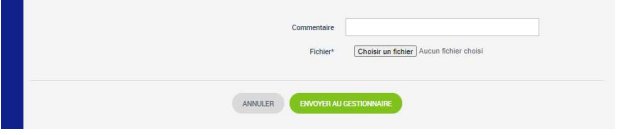 3
5
DNUM - SCN / SIM des ARS
Ma Démarche Santé
8. SUIVI FINANCIER
Pour suivre le plan de financement :

Cliquez sur l’onglet « suivi financier » dans la barre latérale

La page qui s’affiche résume le plan de financement, ainsi que la liste des paiements C’est une page destinée à la lecture seule et non à la modification

En cliquant sur l’œil à côté du montant, vous pouvez consulter le détail du paiement

La page qui s’affiche apporte des informations sur les détails du projet et du paiement
4
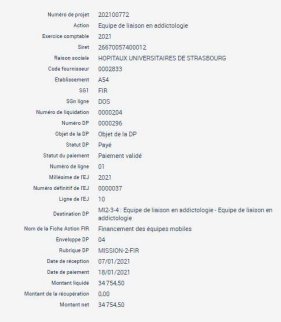 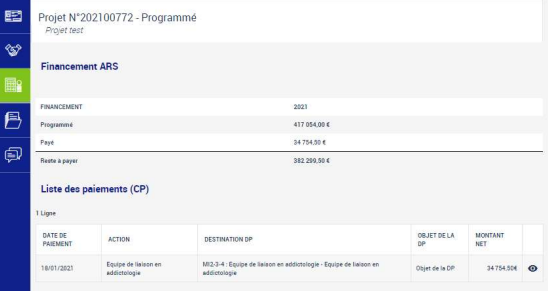 2
1
3
DNUM - SCN / SIM des ARS
Ma Démarche Santé
9. MESSAGERIE
Echange entre le gestionnaire et le porteur (bénéficiaire) : L’écran de dialogue est disponible seulement une fois le projet déposé.


Cliquez sur l’icône « liste des messages » pour accéder aux différents messages déjà émis.

Pour visualiser le détail du mail cliquez sur l’icone 

Pour créer un message, vous devez rédiger l’objet du message, le corps du message. Une pièce jointe peut également être ajoutée, puis cliquez sur «  ENVOYER LE MESSAGE »
Un mail sur la boite mail renseignée est également envoyé aux destinataires lorsqu’un message est envoyé.
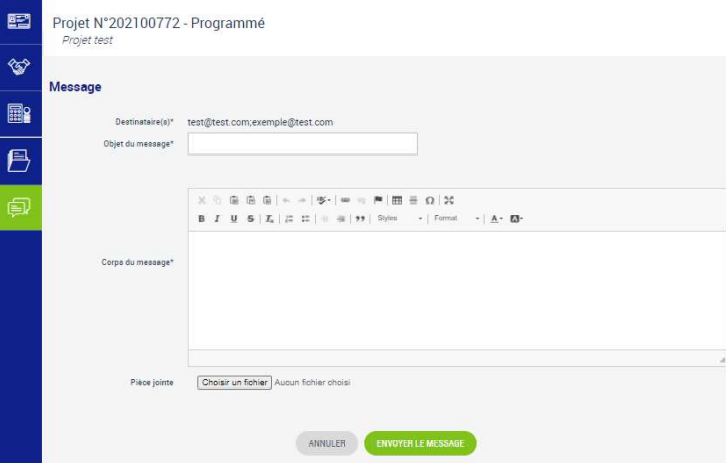 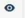 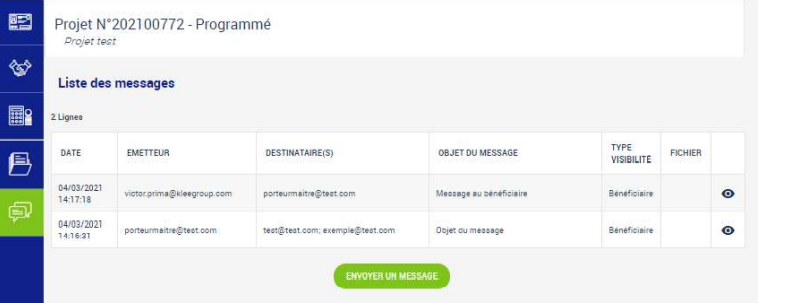 3
2
1
DNUM - SCN / SIM des ARS
Ma Démarche Santé
10. RECHERCHE DE PROJETS
Rendez-vous sur la page d’accueil en cliquant en haut à gauche sur « Ma Démarche Santé » 

Afin de rechercher un projet, vous pouvez saisir directement le numéro de projet dans la barre de recherche. Seul la recherche par numéro fonctionne

Sinon, vous pouvez également accéder à la liste des projets en cliquant sur « ACCES A LA LISTE DES PROJETS » ou bien cliquer sur « PROJETS »

La liste des projets de votre organisme s’affichera ensuite 

Lorsque vous avez trouvé votre projet, cliquez sur l’icone correspondant à votre ligne
3
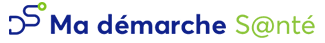 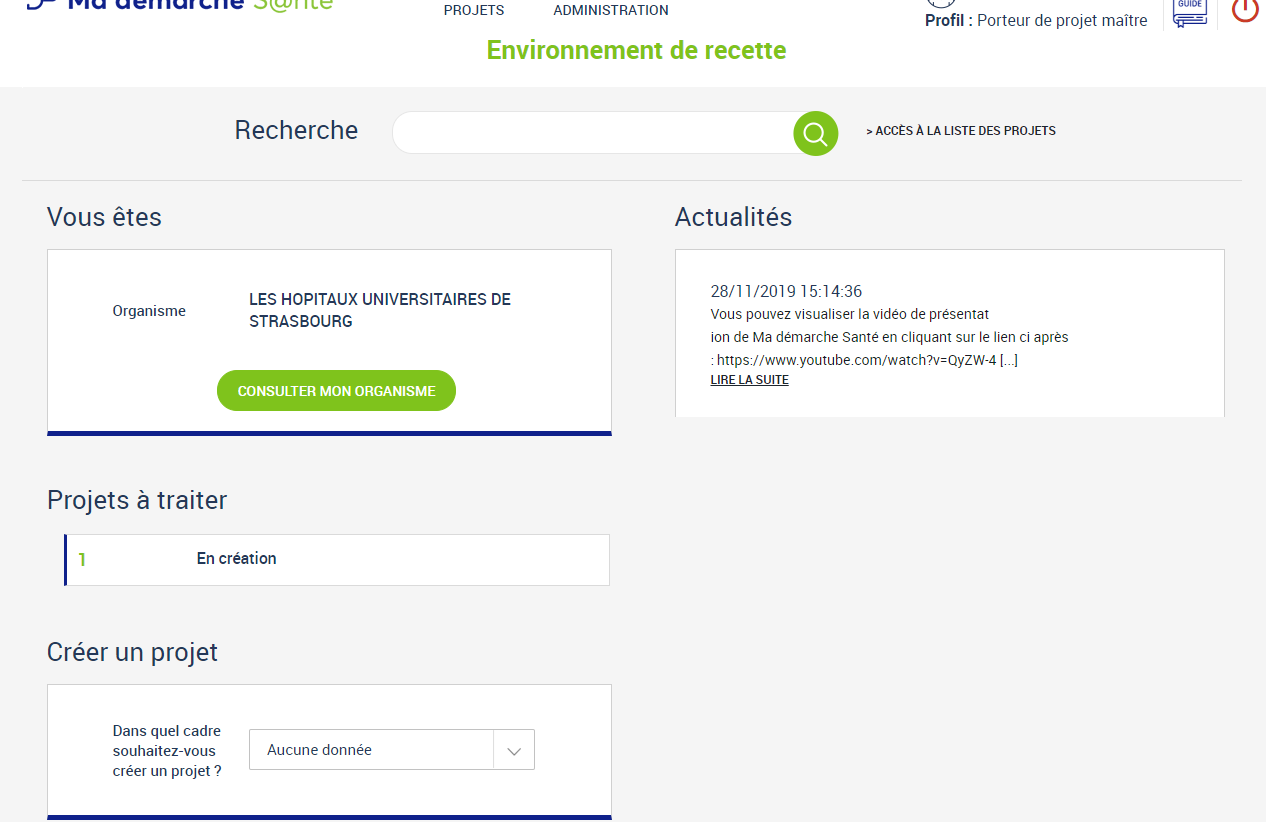 1
3
2
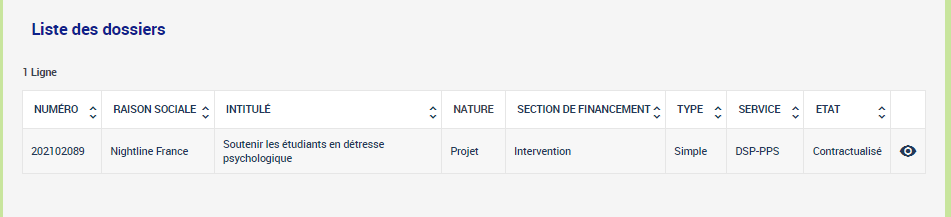 5
4
DNUM - SCN / SIM des ARS
Ma Démarche Santé
[Speaker Notes: 1 – quand on passe par projets ou ACCES a la liste des projets de son organisme

Juste la lite des projets pas de filtres possibles]
11. MODIFICATION OU SUPRESSION DE PROJET
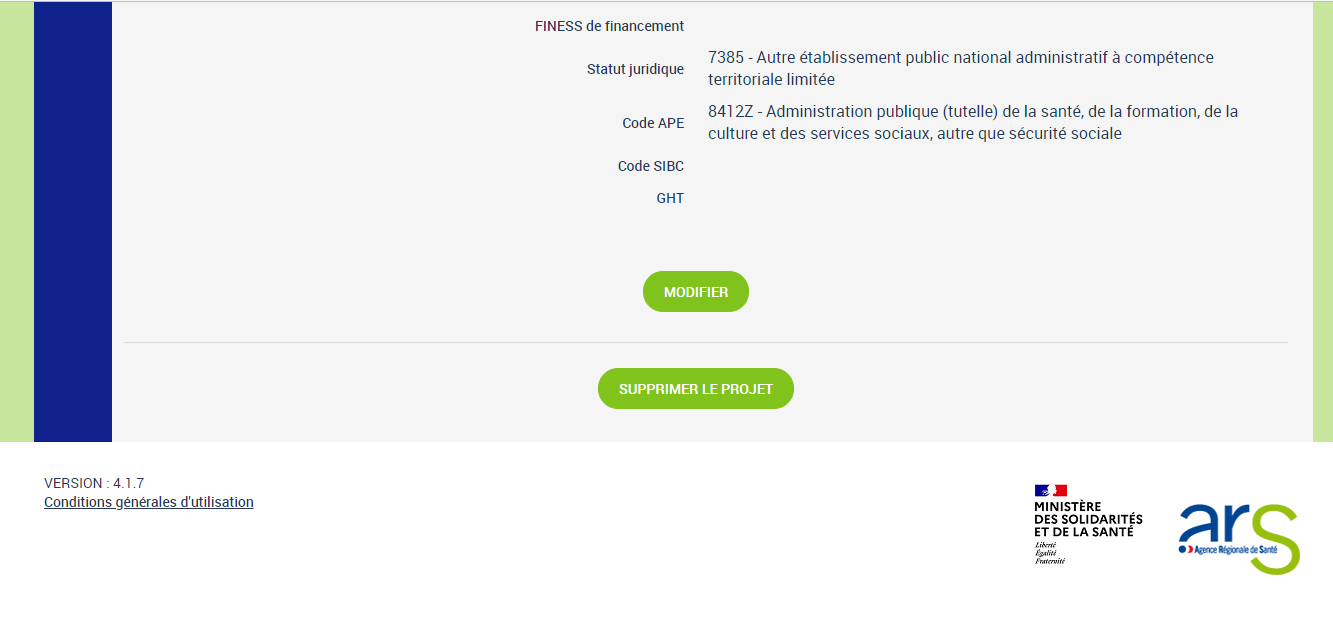 Sur un projet existant, En descendant en bas de page, vous pouvez modifier votre projet lorsqu’il est encore au statut « En création » , en cliquant sur « MODIFIER »
NB : Si le projet est déjà déposé aucune modification n’est possible par le porteur. Le gestionnaire aura la main pour effectuer des modification au besoin.
Vous pouvez supprimer le projet en cliquant sur « SUPPRIMER LE PROJET »
1
2
DNUM - SCN / SIM des ARS
Ma Démarche Santé
12. COPIE D’UN PROJET EXISTANT
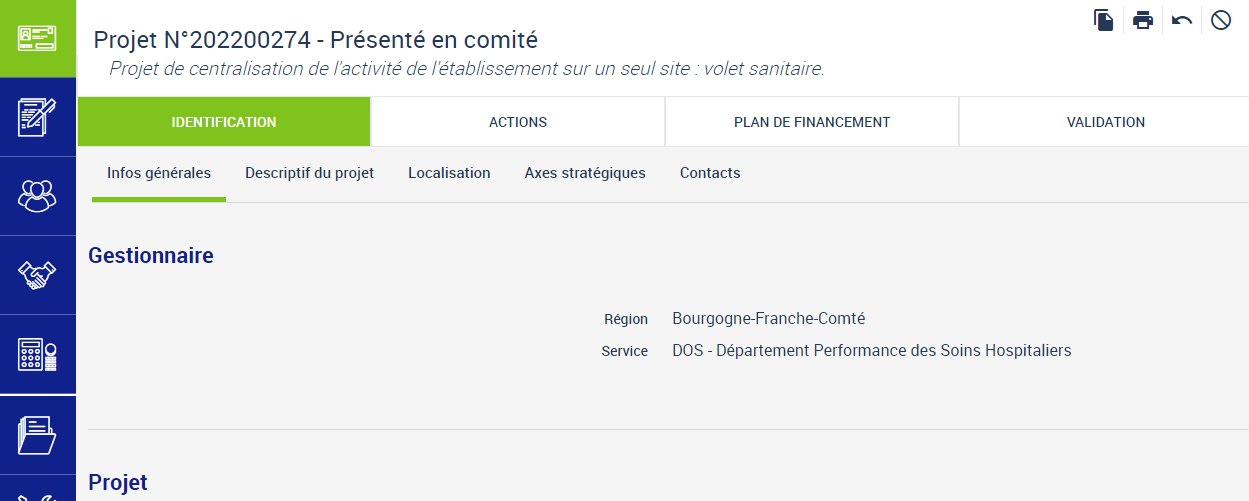 1
2
Vous pouvez dupliquer un projet seulement lorsque votre projet est passé au statut « Présenté en Comité » (ou supérieur) ou « Déprogrammé » 

Vous avez alors une barre d’outil qui s’affiche en haut à droite. Le logo le plus à gauche vous permet de dupliquer tout le contenu d’un projet afin d’en créer un nouveau

Une page de confirmation s’ouvre. Vous devez remplir les champs demandés puis cliquer sur « VALIDER »
projet test
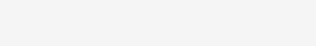 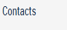 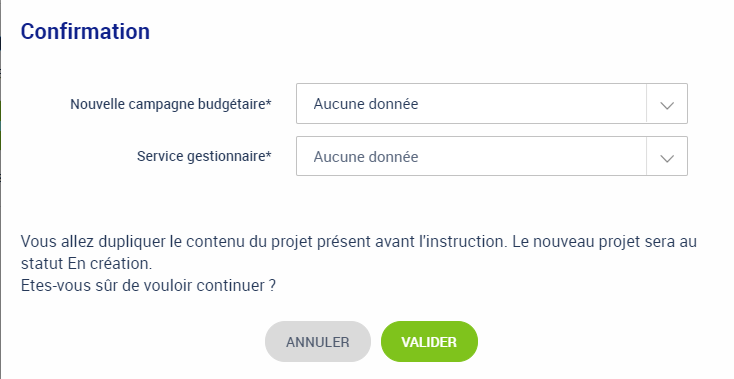 3
DNUM - SCN / SIM des ARS
Ma Démarche Santé